ASTER 
PLATFORM

영상/계측/제어 장치
통합 운영 플랫폼
체계적인 시스템운영
정확한 상황파악
신속한 대응
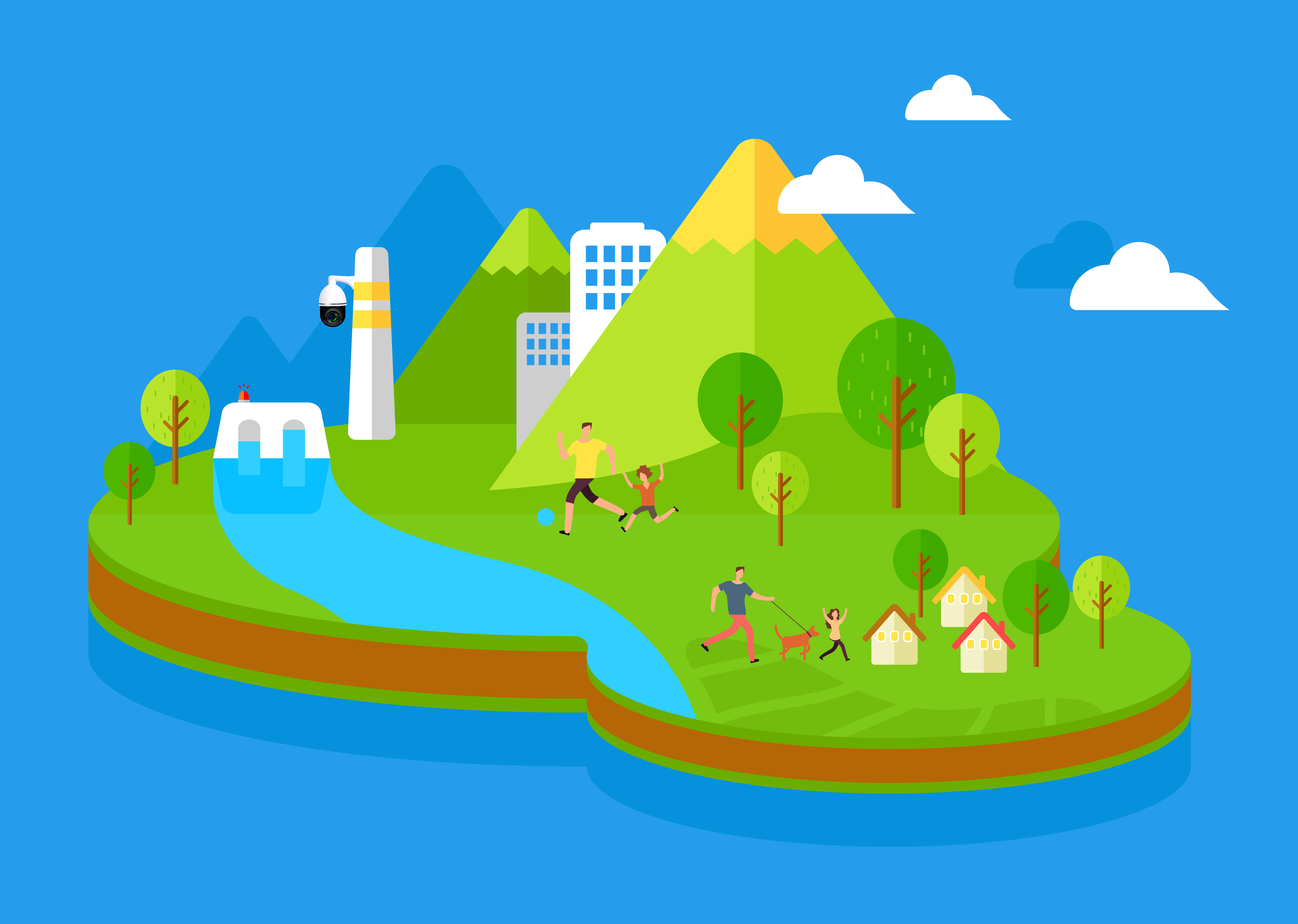 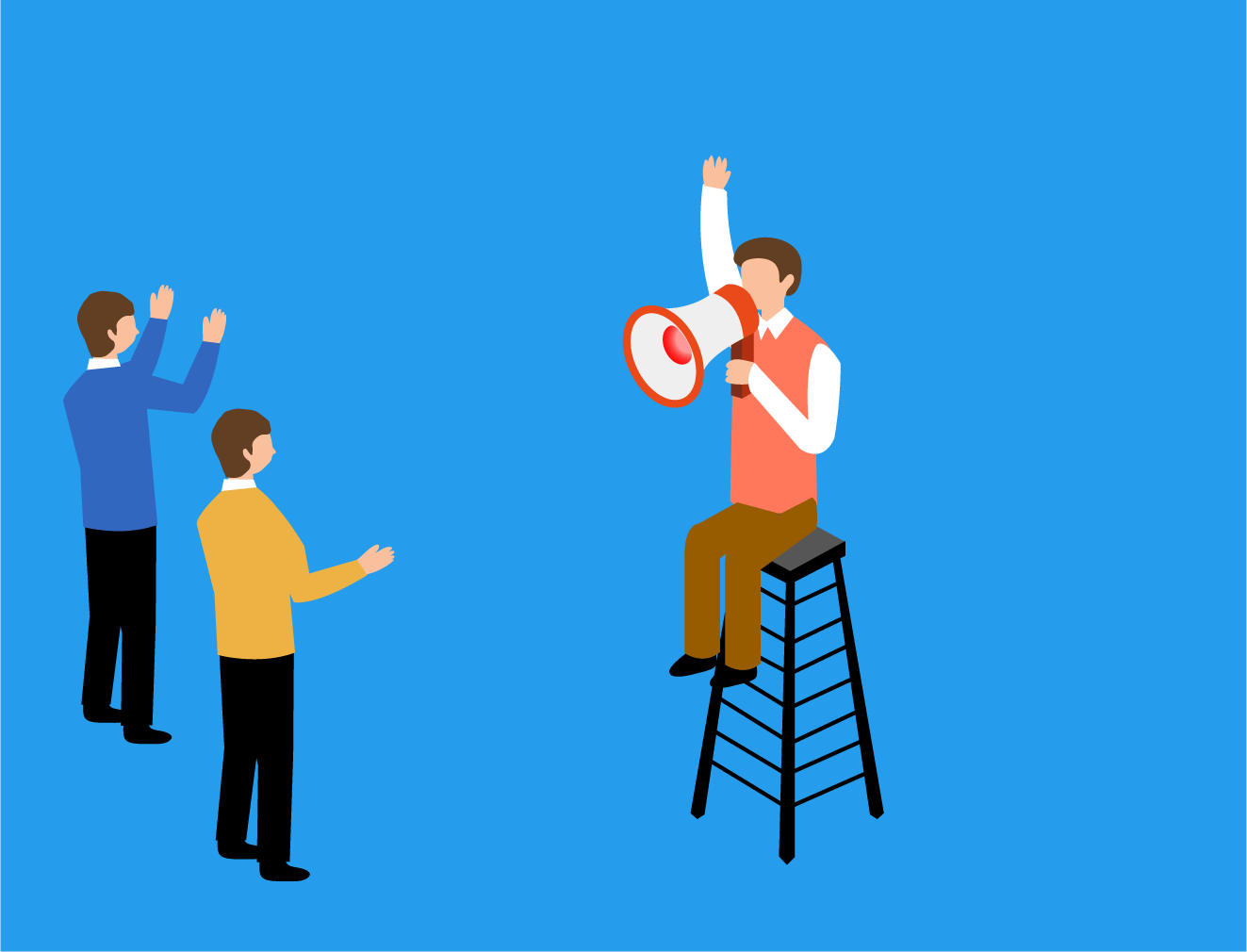 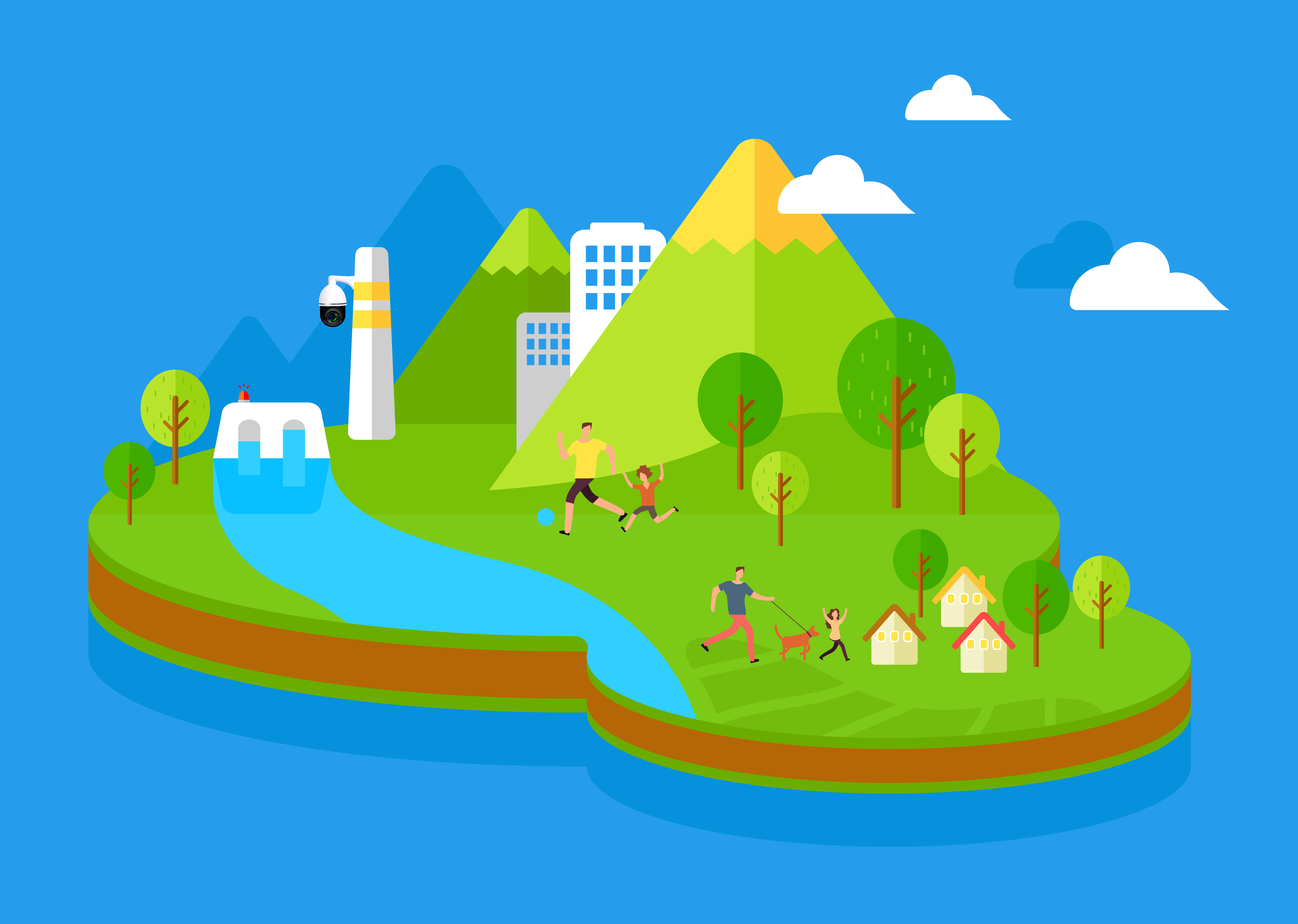 종합적인 의사결정 지원 
및 중앙관리체계 구축
GIS·CCTV 영상을 통한
실시간 현장상황 파악
실시간 원격  제어
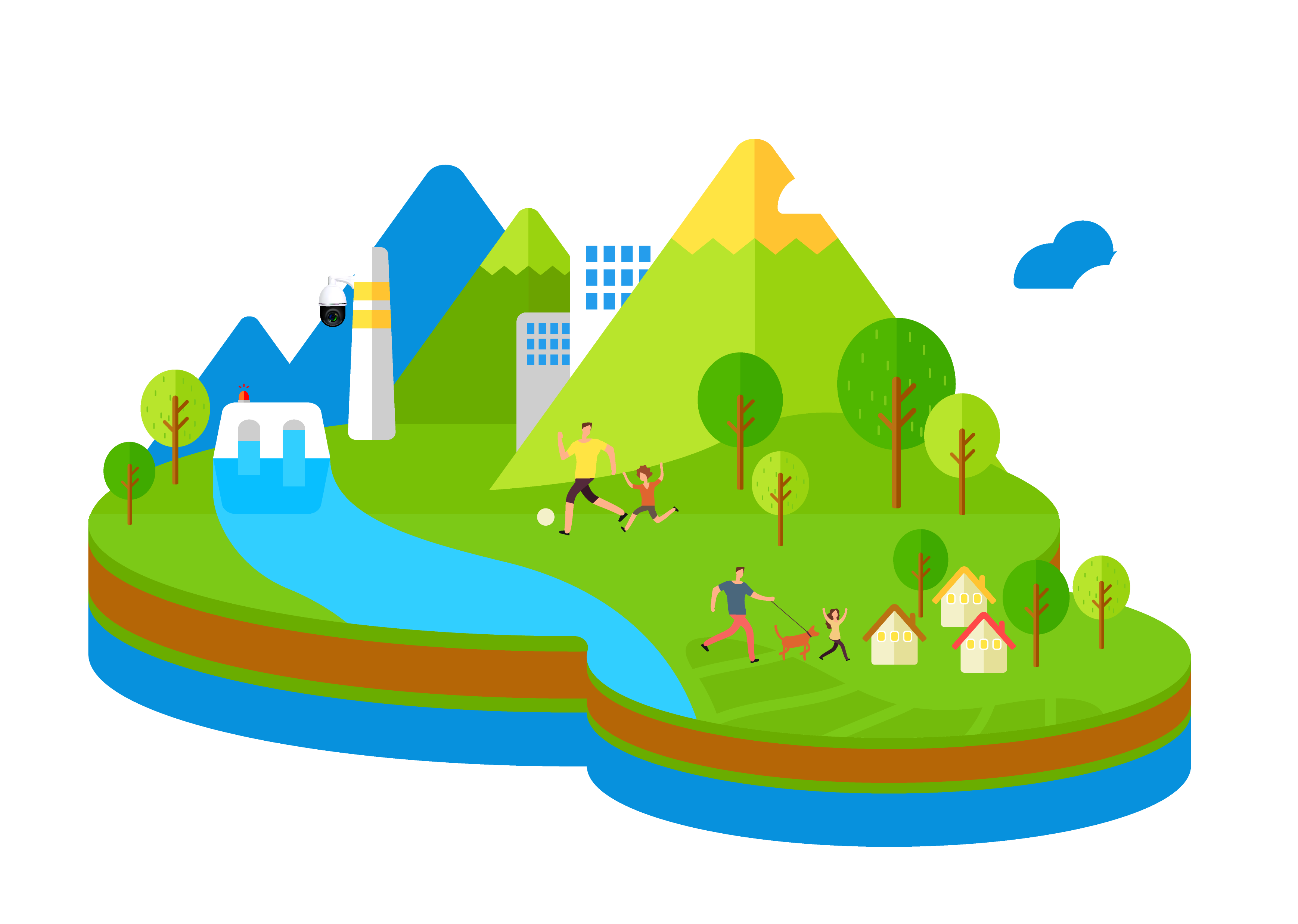 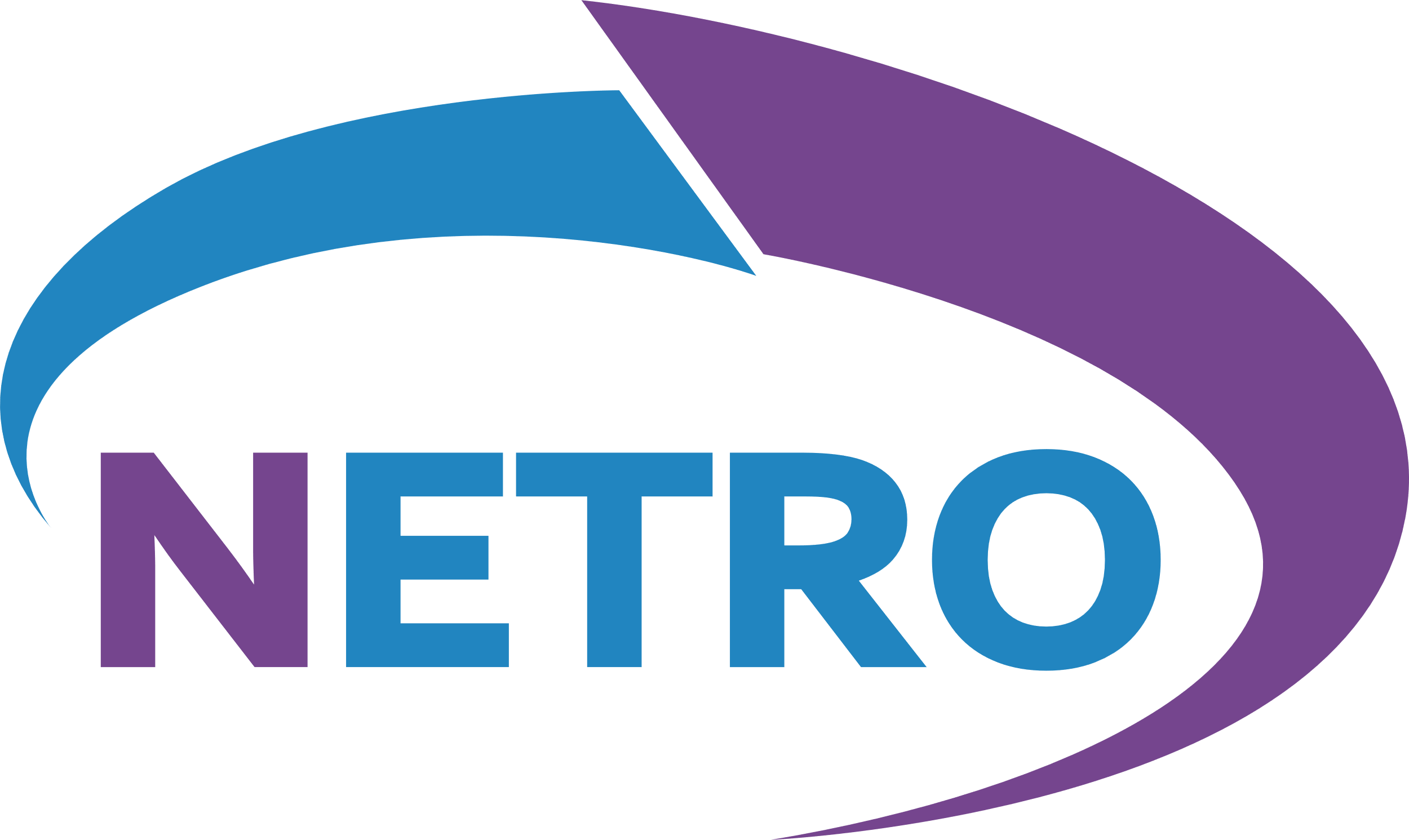 사람을 생각하는 따뜻한 기술
ICT 전문기업 (주)네트로
NETRO
(주)네트로는
2012년 창립이후 꾸준히 
성장하고 있는 사람중심 
ICT 전문기업입니다.
| 일반현황
| 조직도
대표이사
연구소
영업부
경영지원팀
영업팀
회계파트
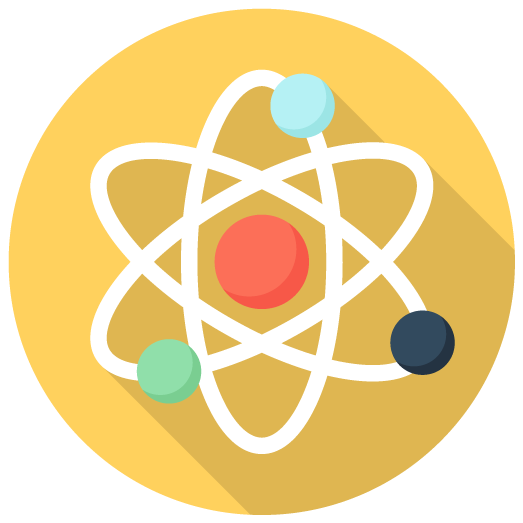 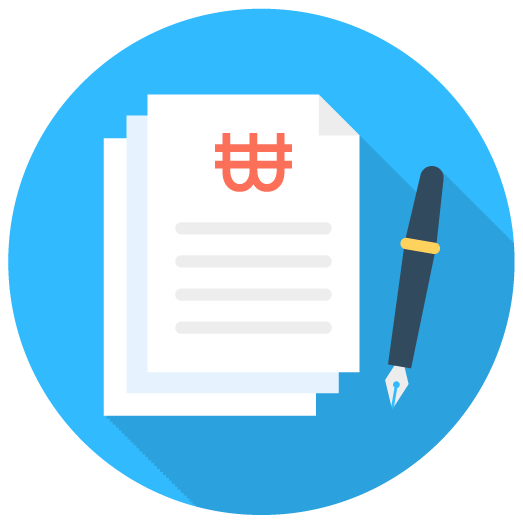 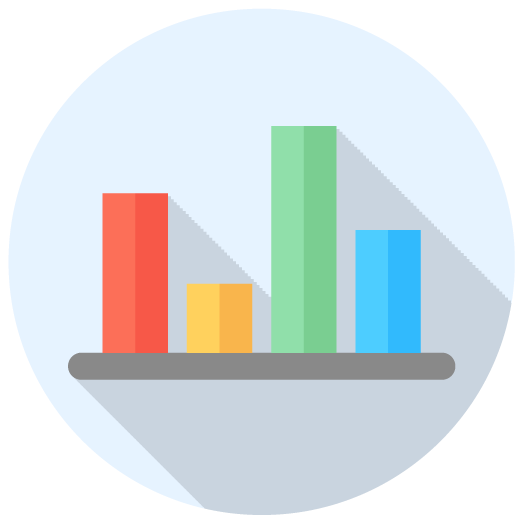 기술지원팀
설계파트
고객지원팀
영상기반
SW 개발
기획팀
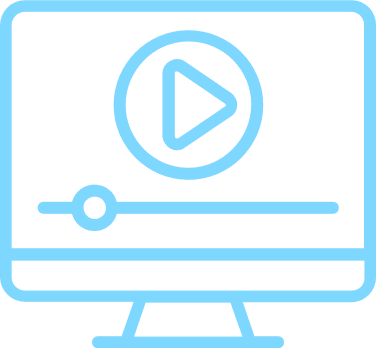 개발팀
디지털·그린
SW 개발
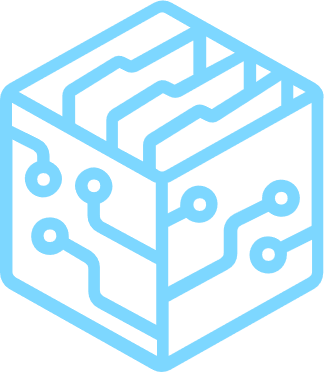 품질혁신팀
시스템통합 ( SI )
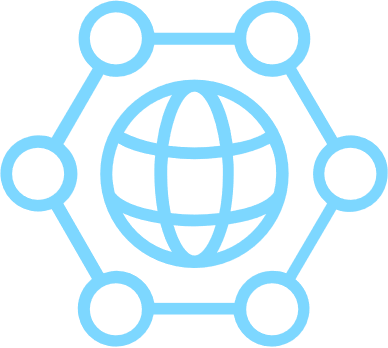 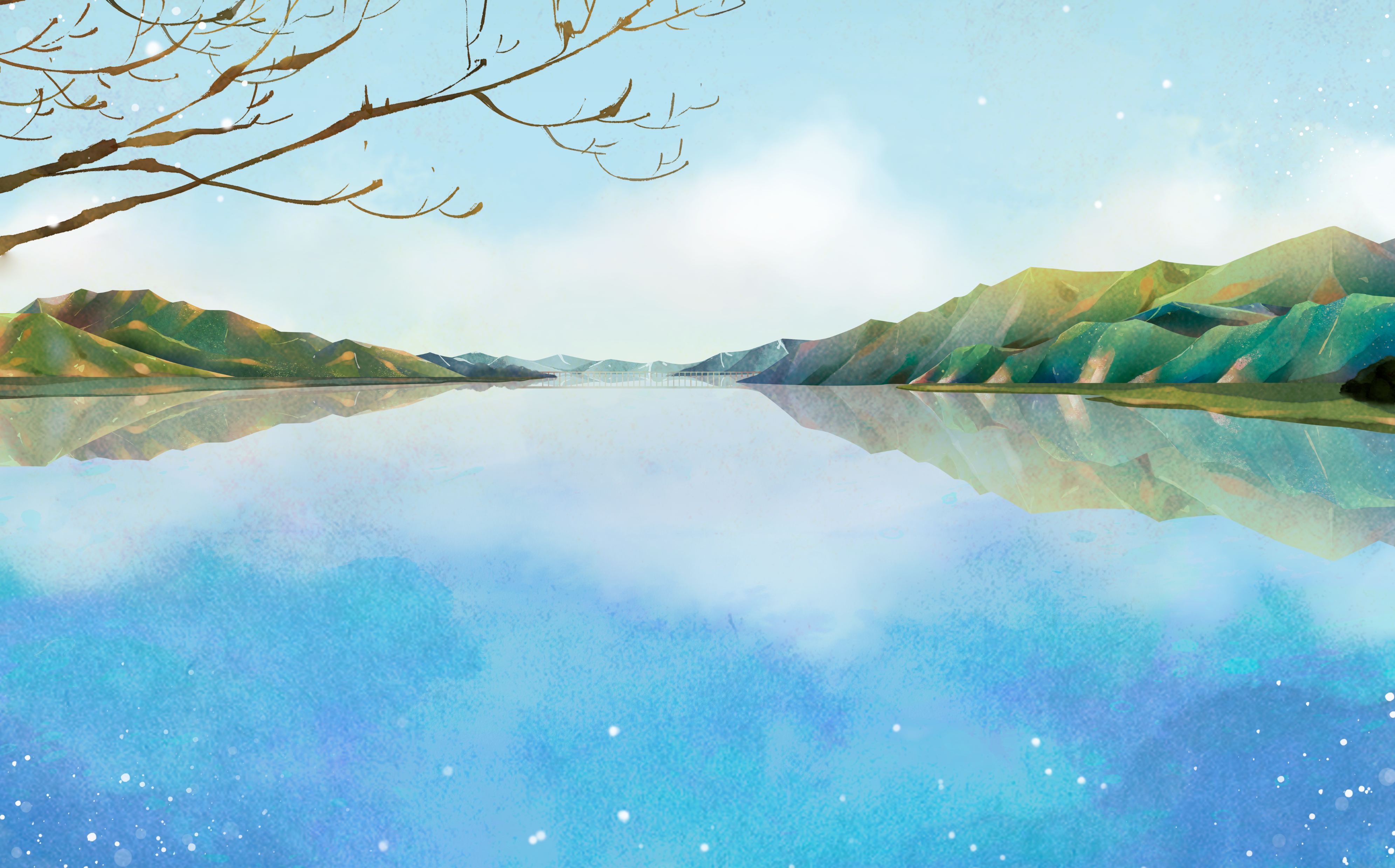 Solution 01
Solution 02
Solution 03
체계적인 현장지휘
정확한 상황파악
신속한 의사결정 지원
컨트롤타워 중심의
종합적인 의사결정 지원
및 중앙관리체계 구축
GIS, CCTV 영상을
통한 실시간 현장상황
모니터링 지원
원격제어단말, CCTV를 통한
실시간 계측 데이터 수집 및  
장치의 제어 지원
가장 혁신적인 솔루션
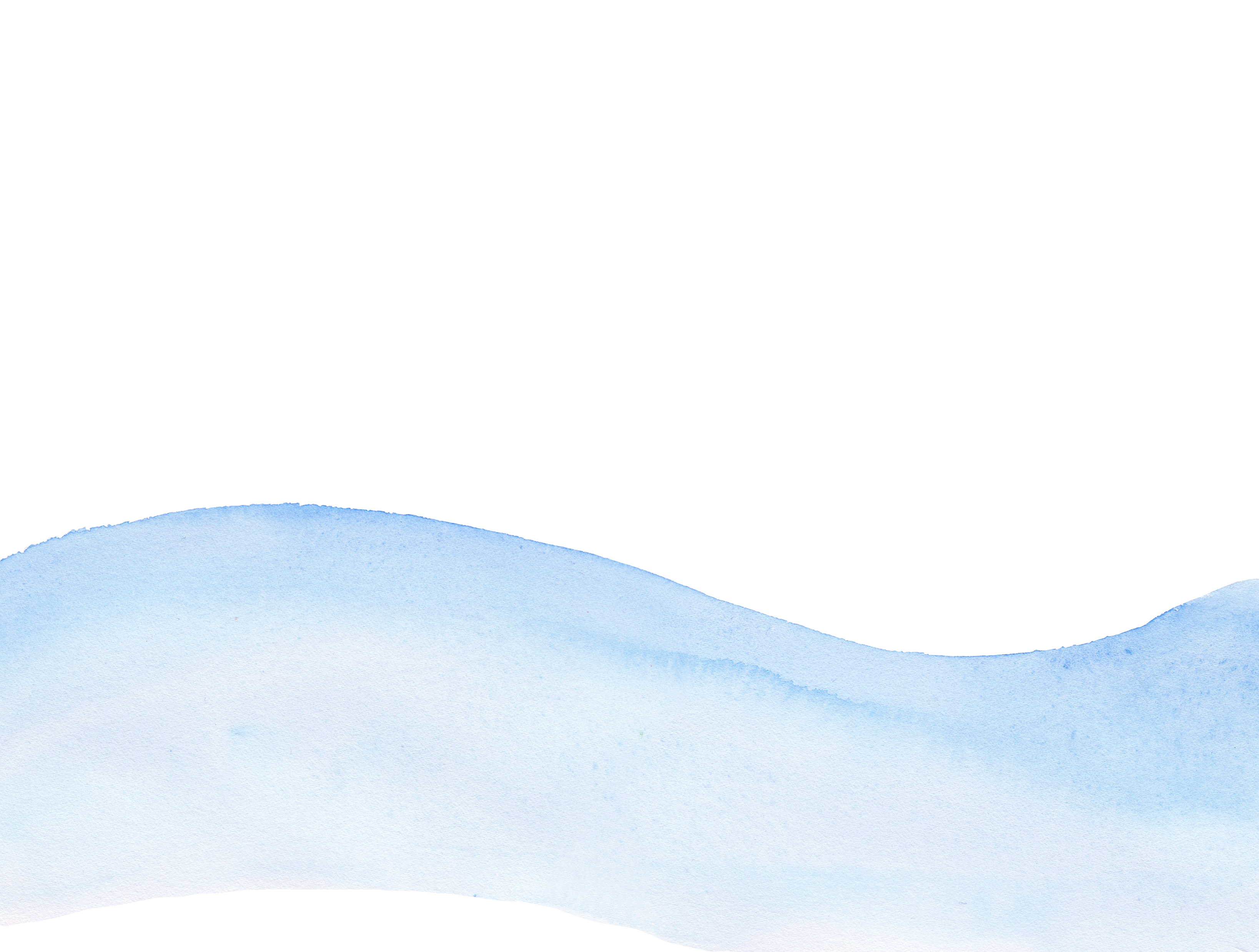 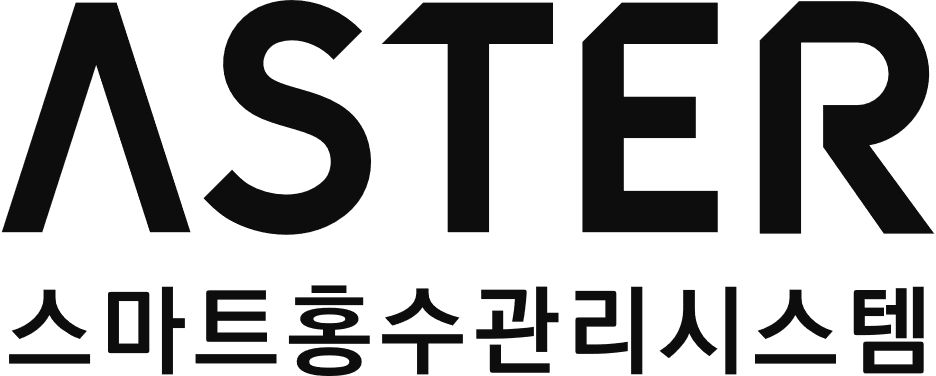 영상/계측/제어 장치 통합 운영 플랫폼
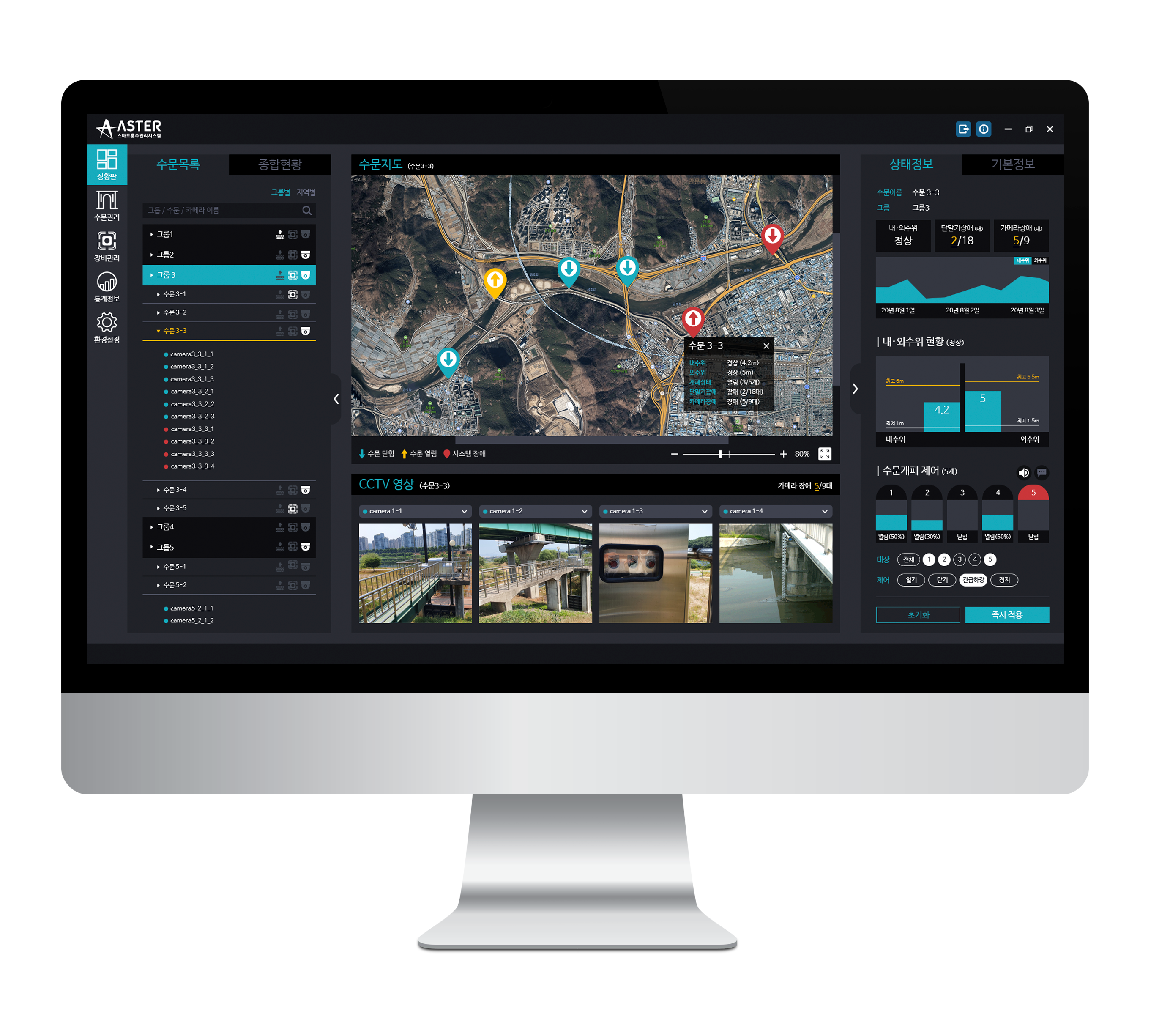 GIS, CCTV, 원격제어장치를 통해 
실시간 현장상황을 파악하고,  조작 제어 및 의사결정을 지원하는 빅데이터 기반  통합제어 솔루션
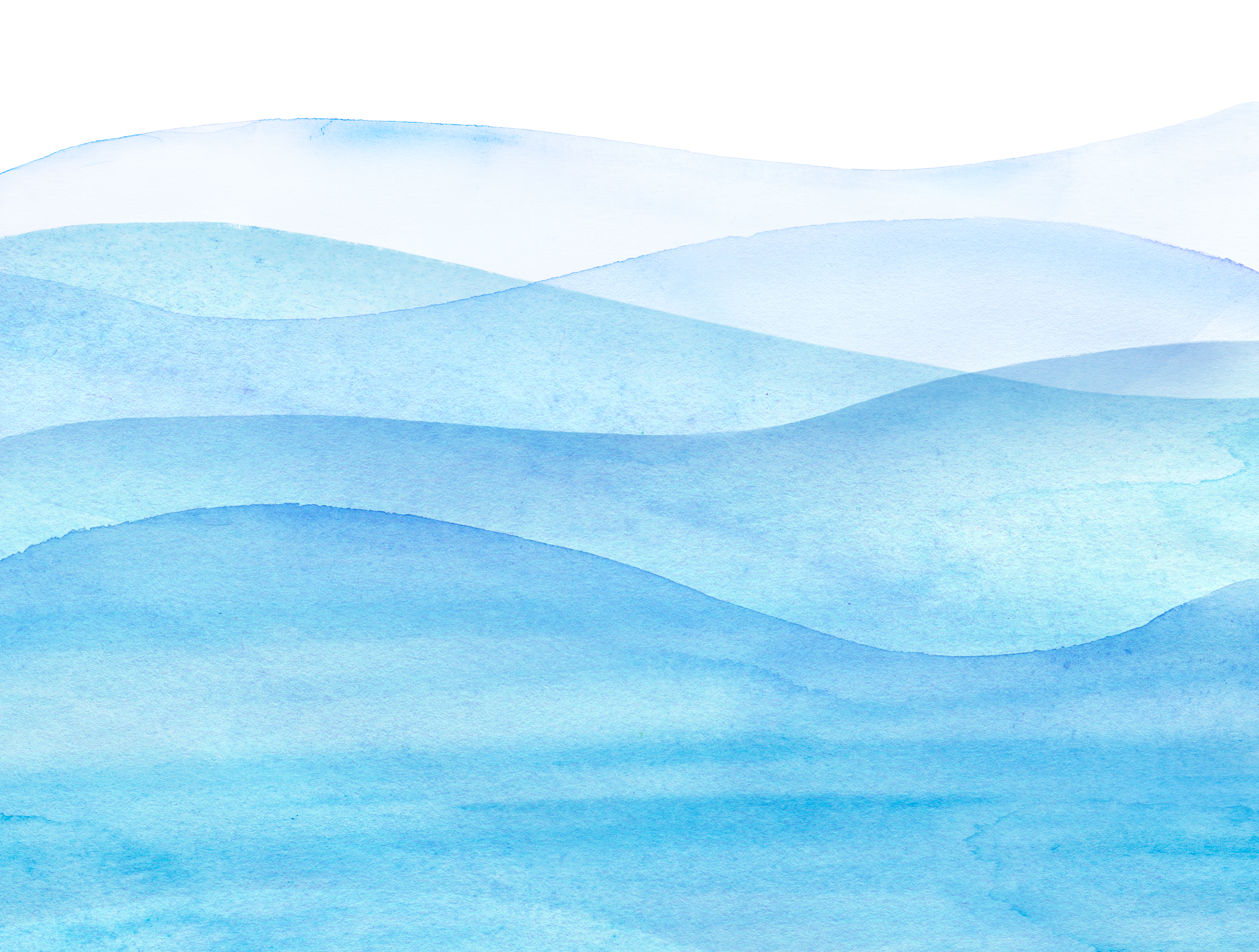 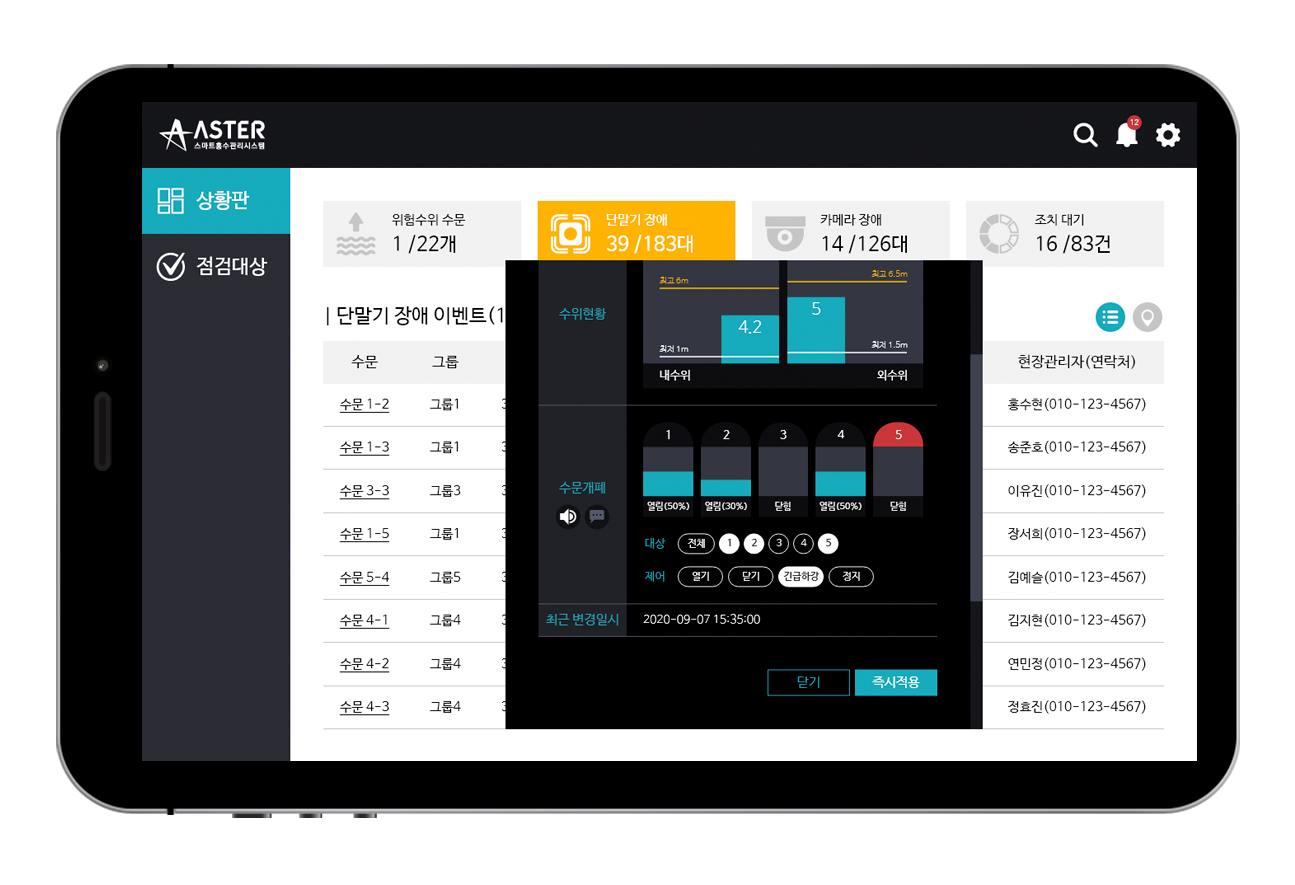 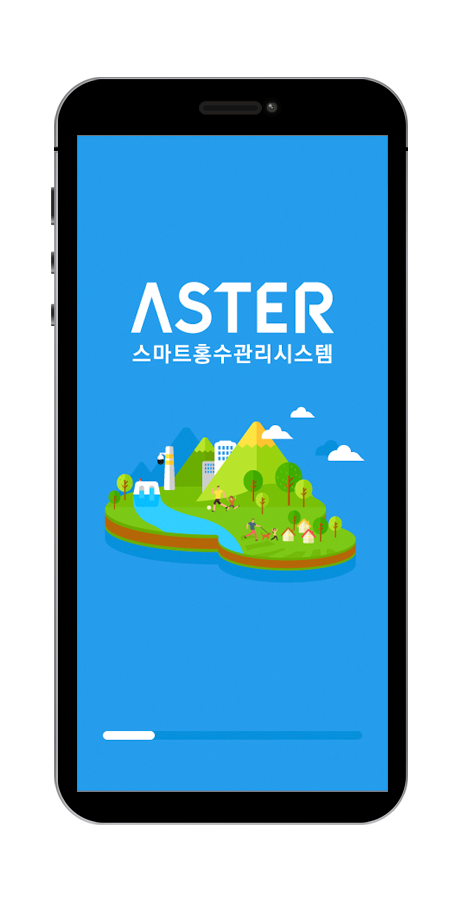 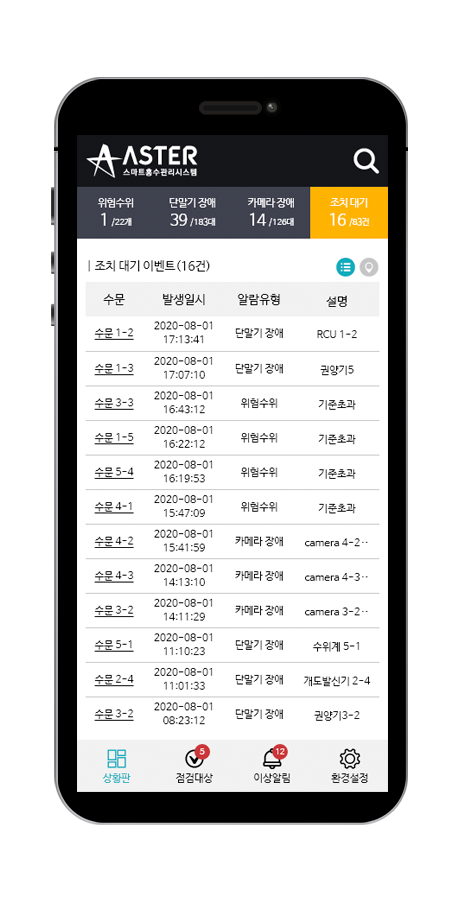 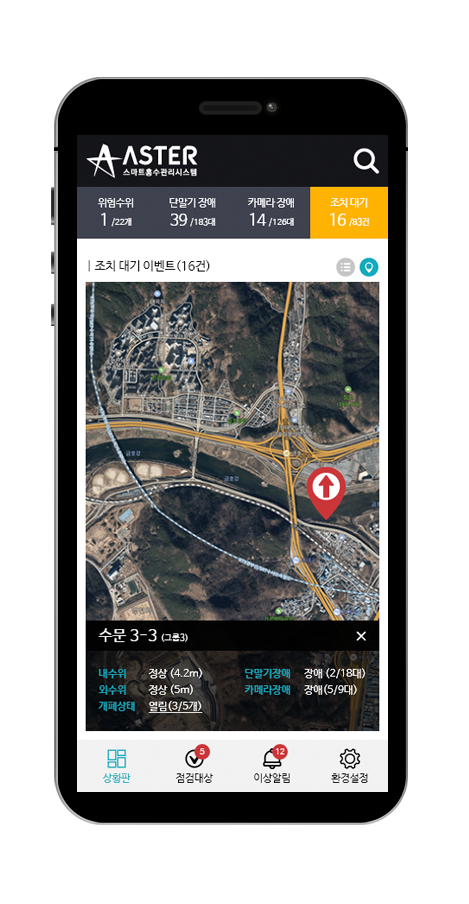 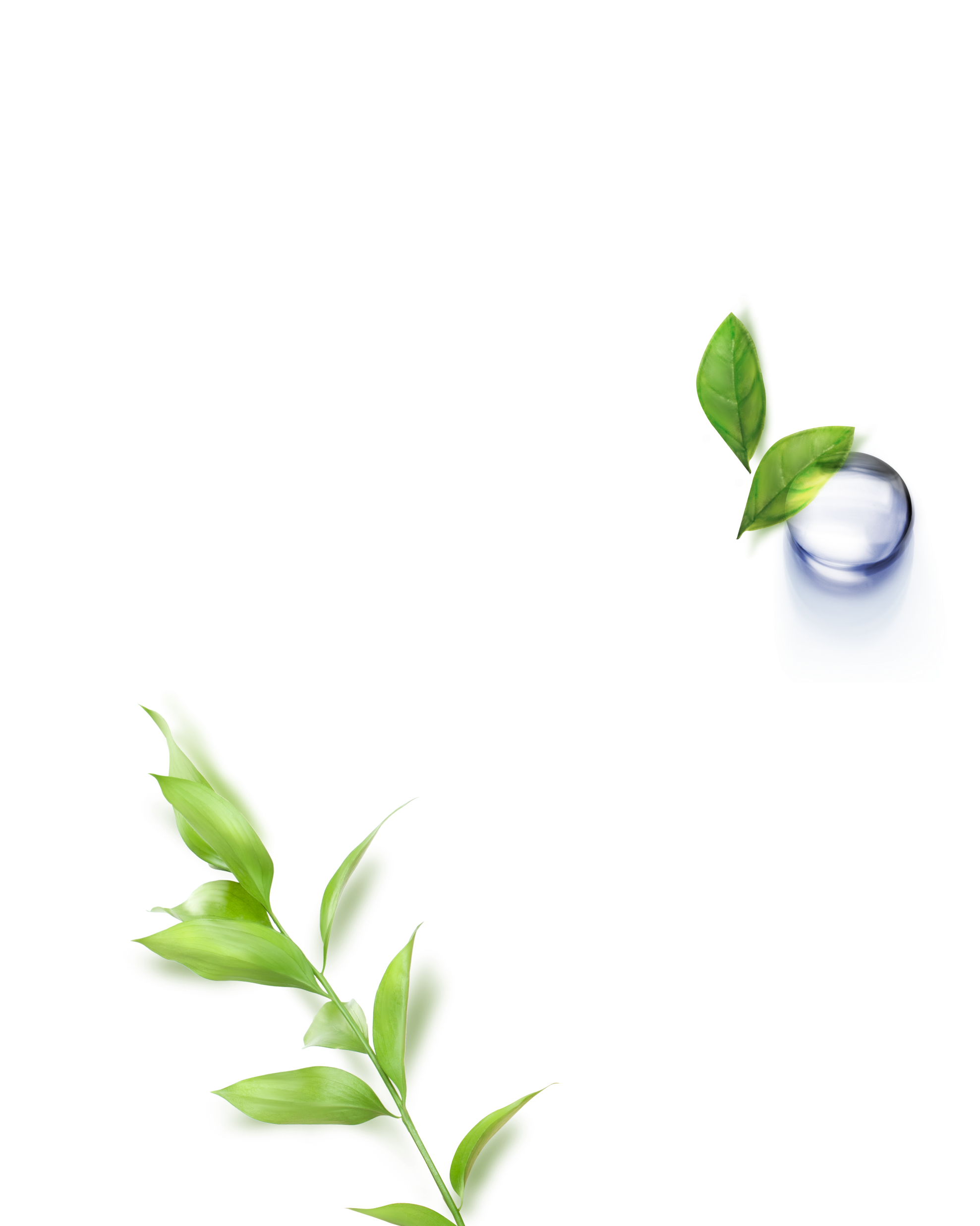 ASTER PLATFORM
01
시스템 구성도
엑츄에이터 등의 사진이나 그림으로 대체
계측 및 제어
원격 단말장치
스마트 관리시스템
수문 #1
제진기
배수펌프
ASTER 운영 #1
ASTER 서버
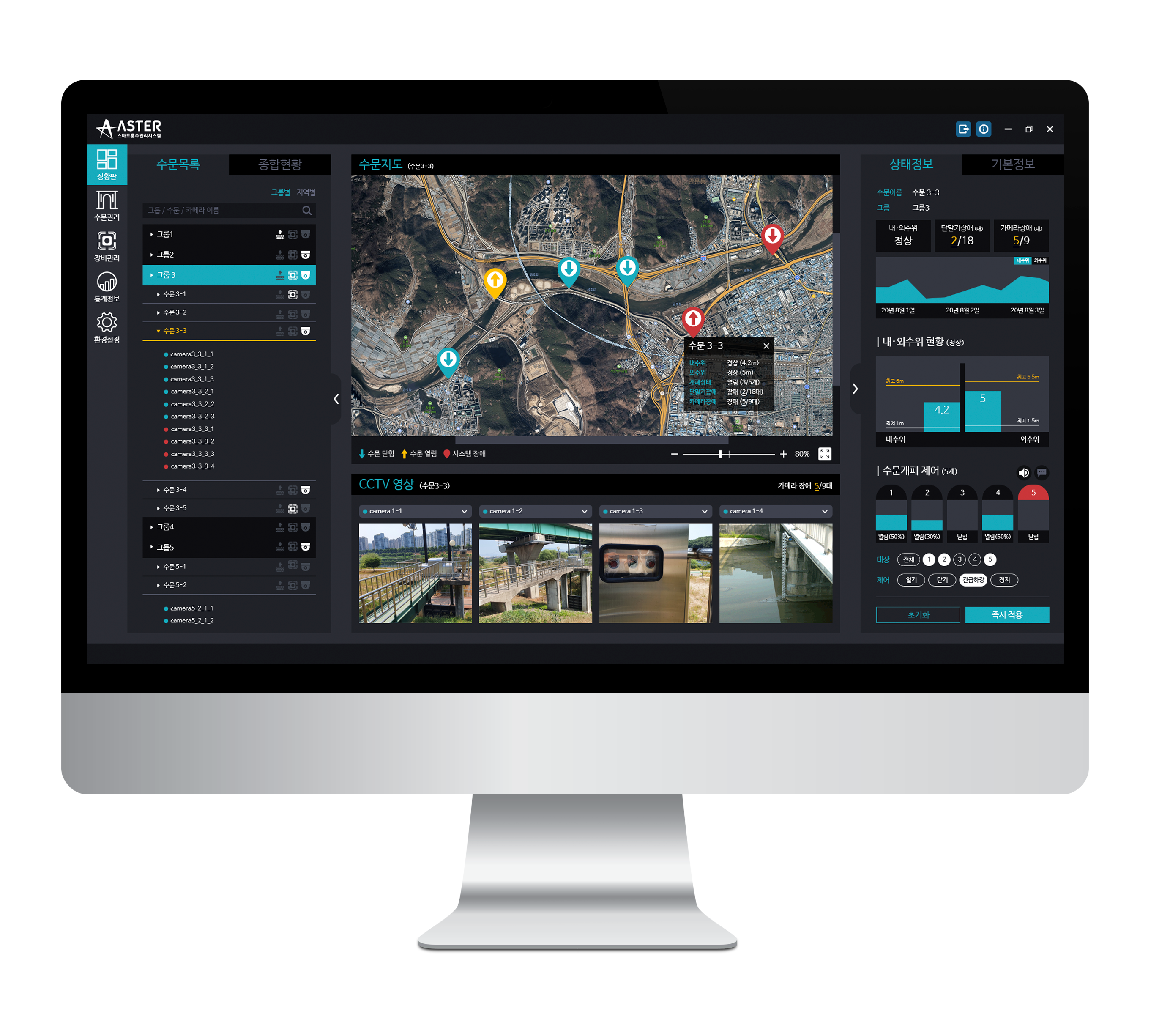 엑츄에이터
N1…N#
RCU
PLC
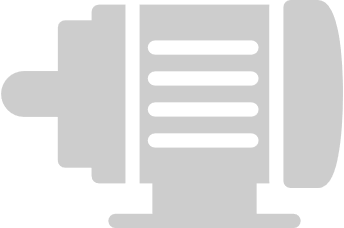 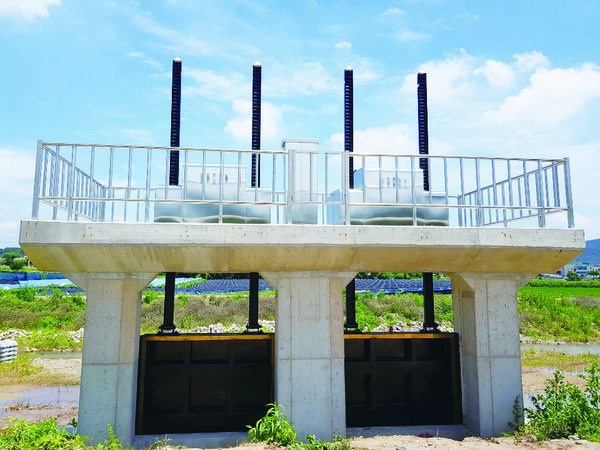 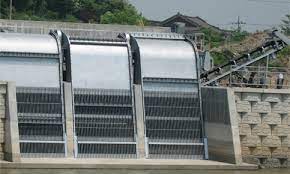 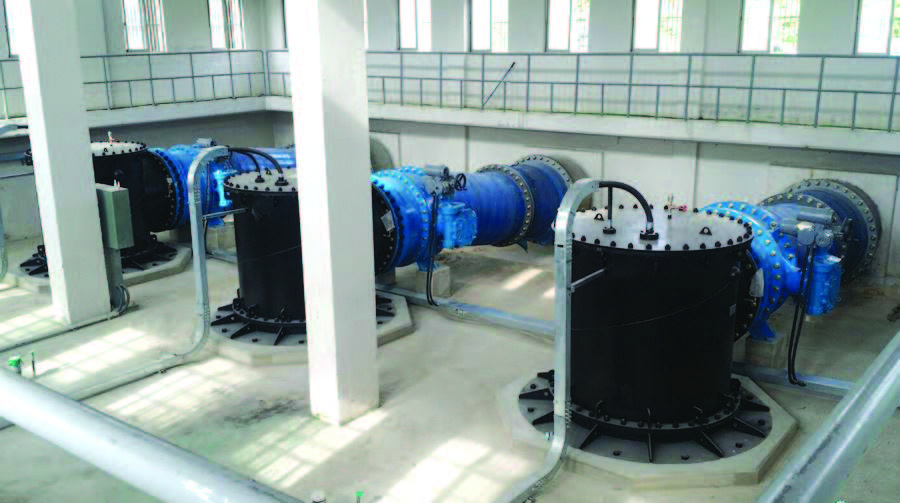 …
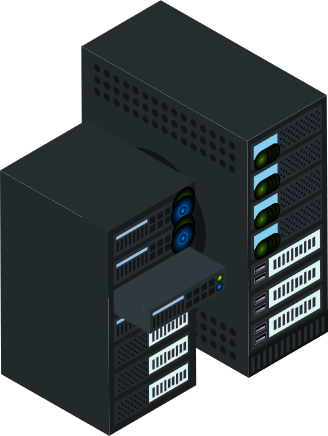 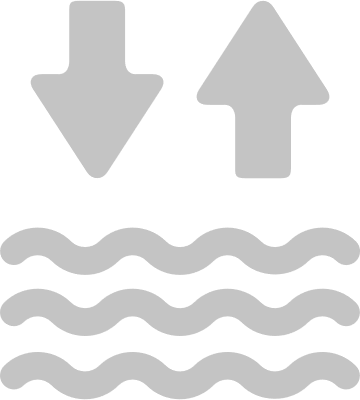 계측정보
계측
엑추에이터 작동정보
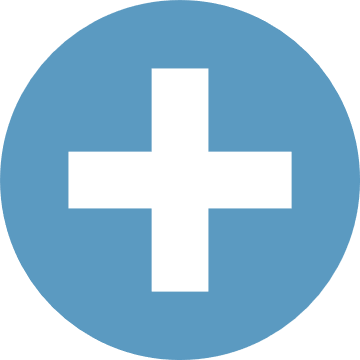 원격단말기 상태정보
…
수위계
개도계
유량계
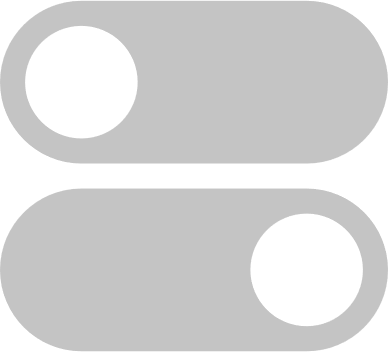 계측 센서
N1…N#
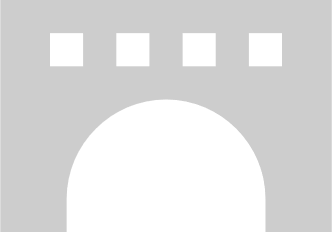 객체감지
사람/얼굴/차량/번호판
ASTER 운영 #N
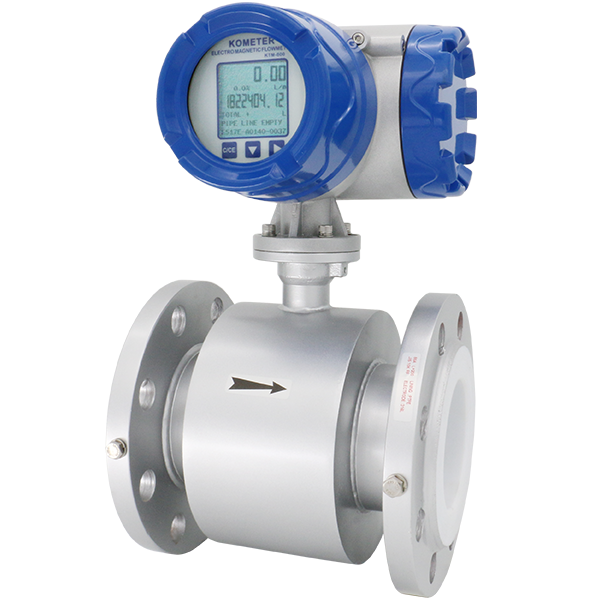 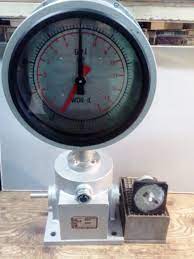 원격제어
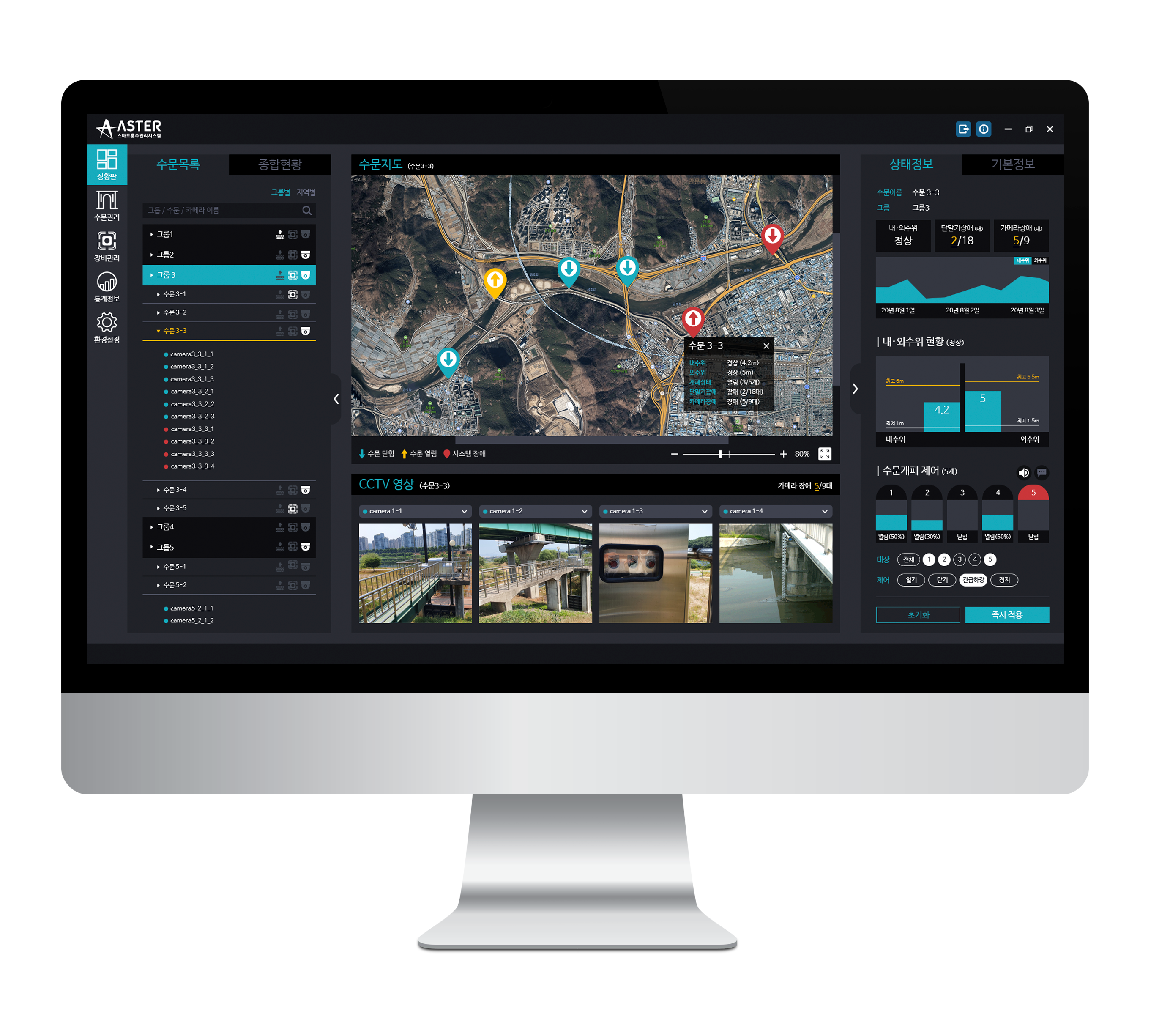 …
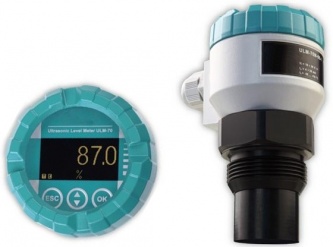 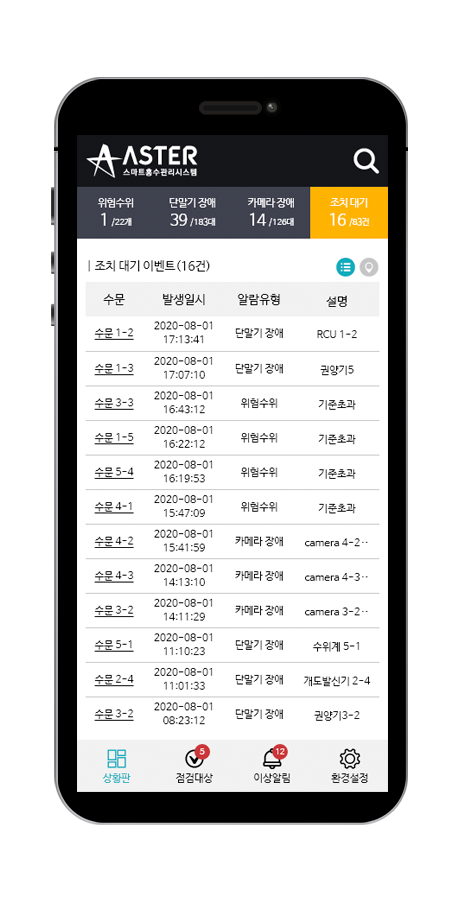 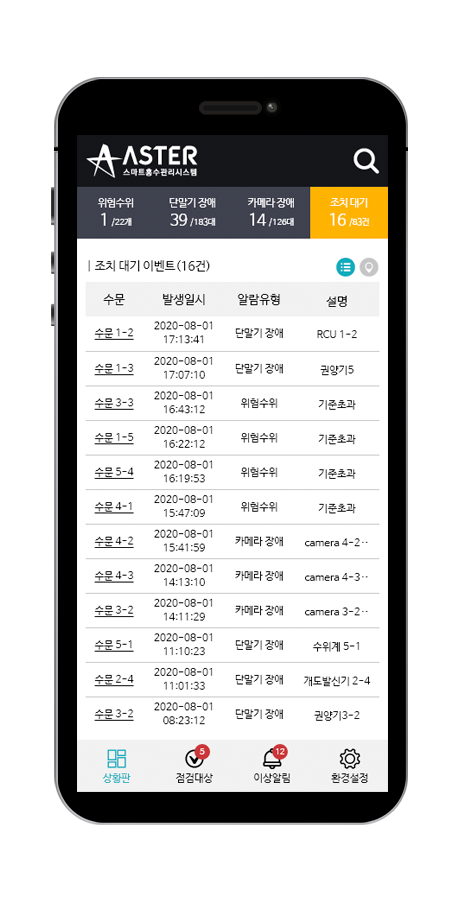 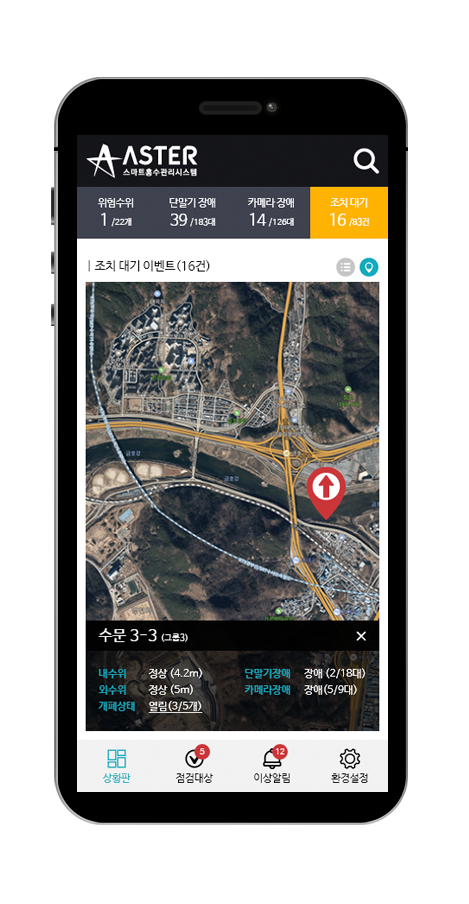 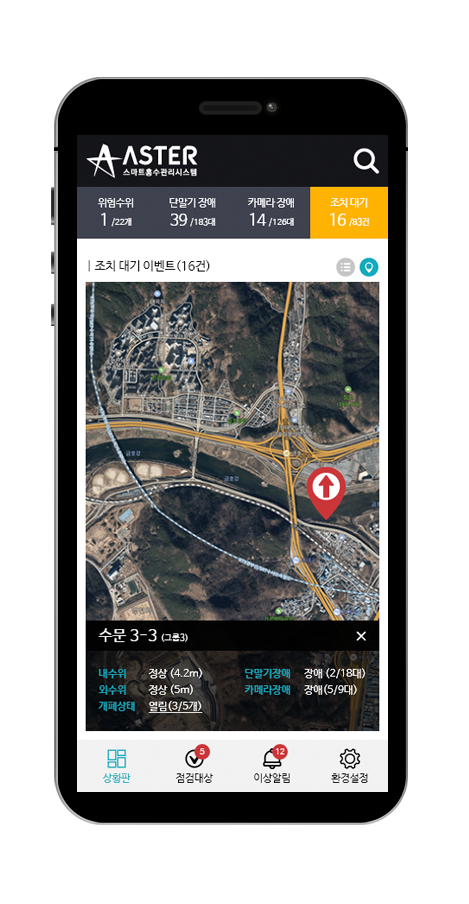 AI엔진기반
객체 방향/출입/배회
피플카운팅/대기열
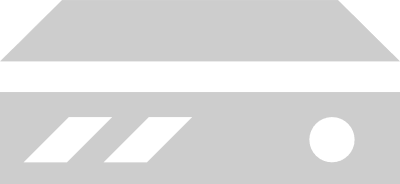 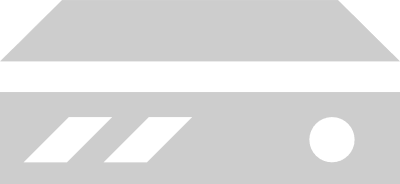 AI CCTV
NVR
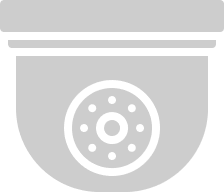 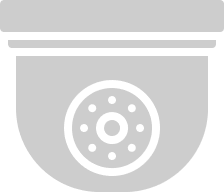 CCTV 모니터링  및 제어
CCTV
ASTER PLATFORM
02
ASTER의 강점
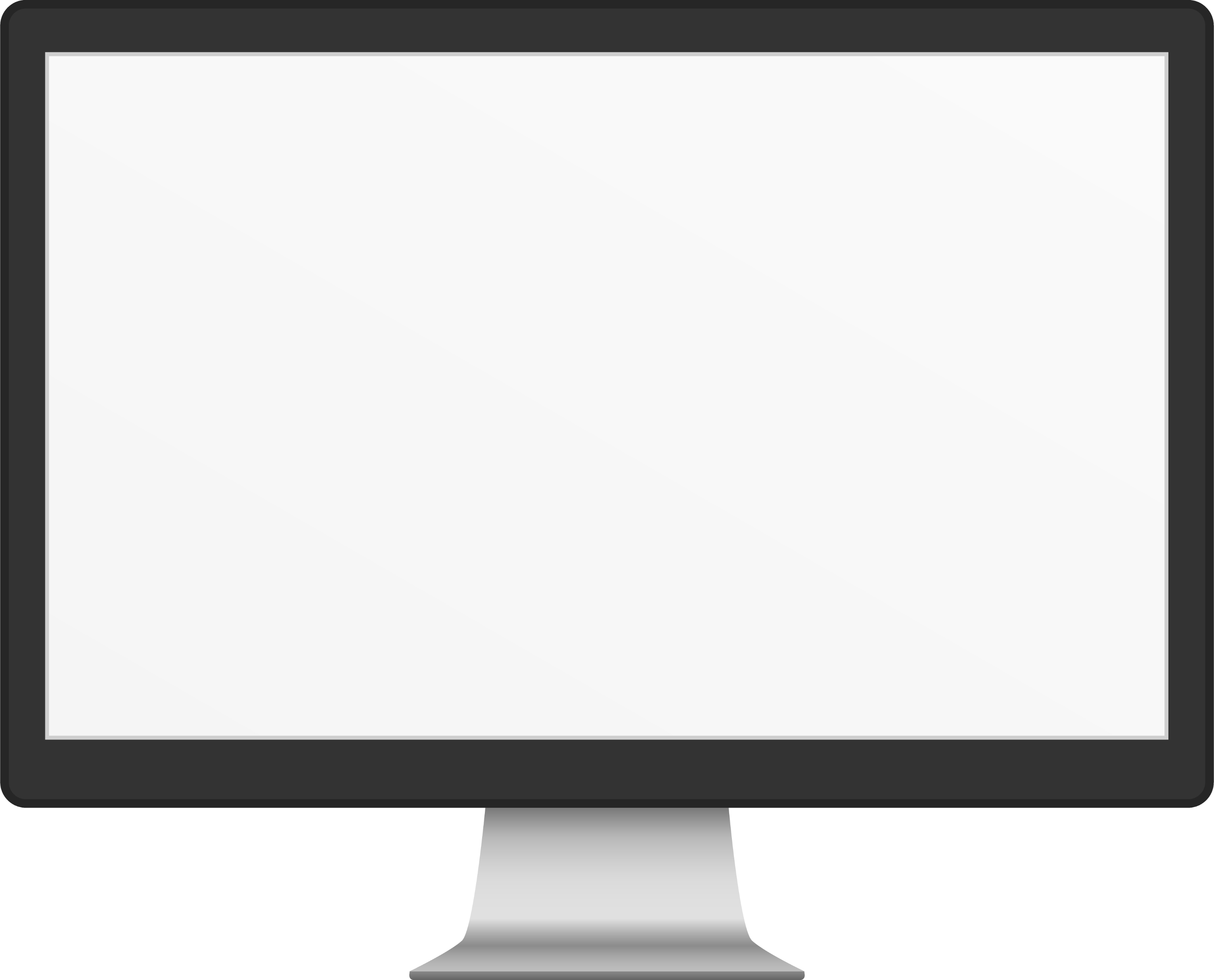 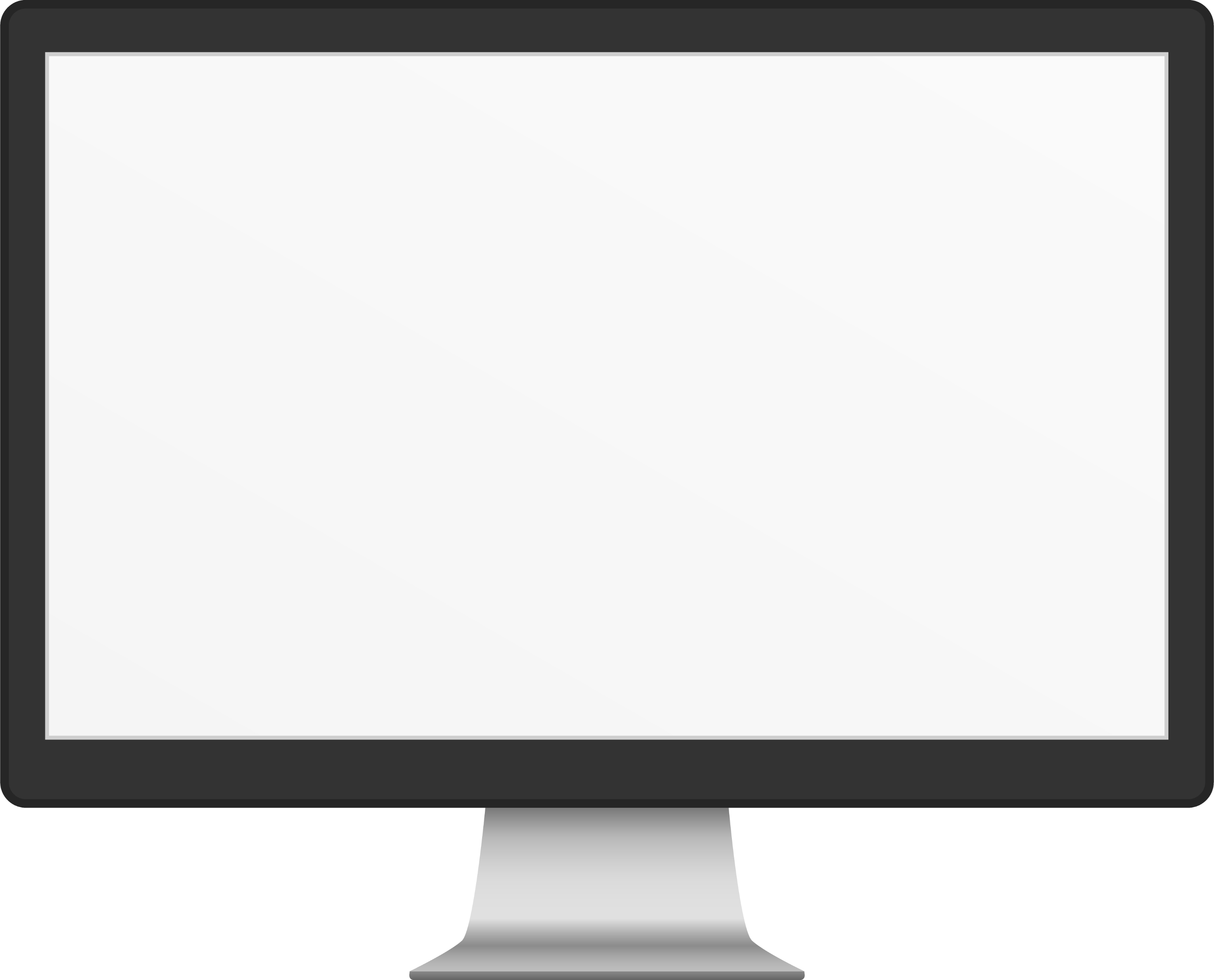 01
GIS(공간정보시스템) 기반 솔루션
실제 지도 기반위에서 다수의 원방 제어 시스템  감시 및 제어
사용자 중심의 GUI 제공
HMI 대비 유려한 그래픽과 직관적인  정보제공
02
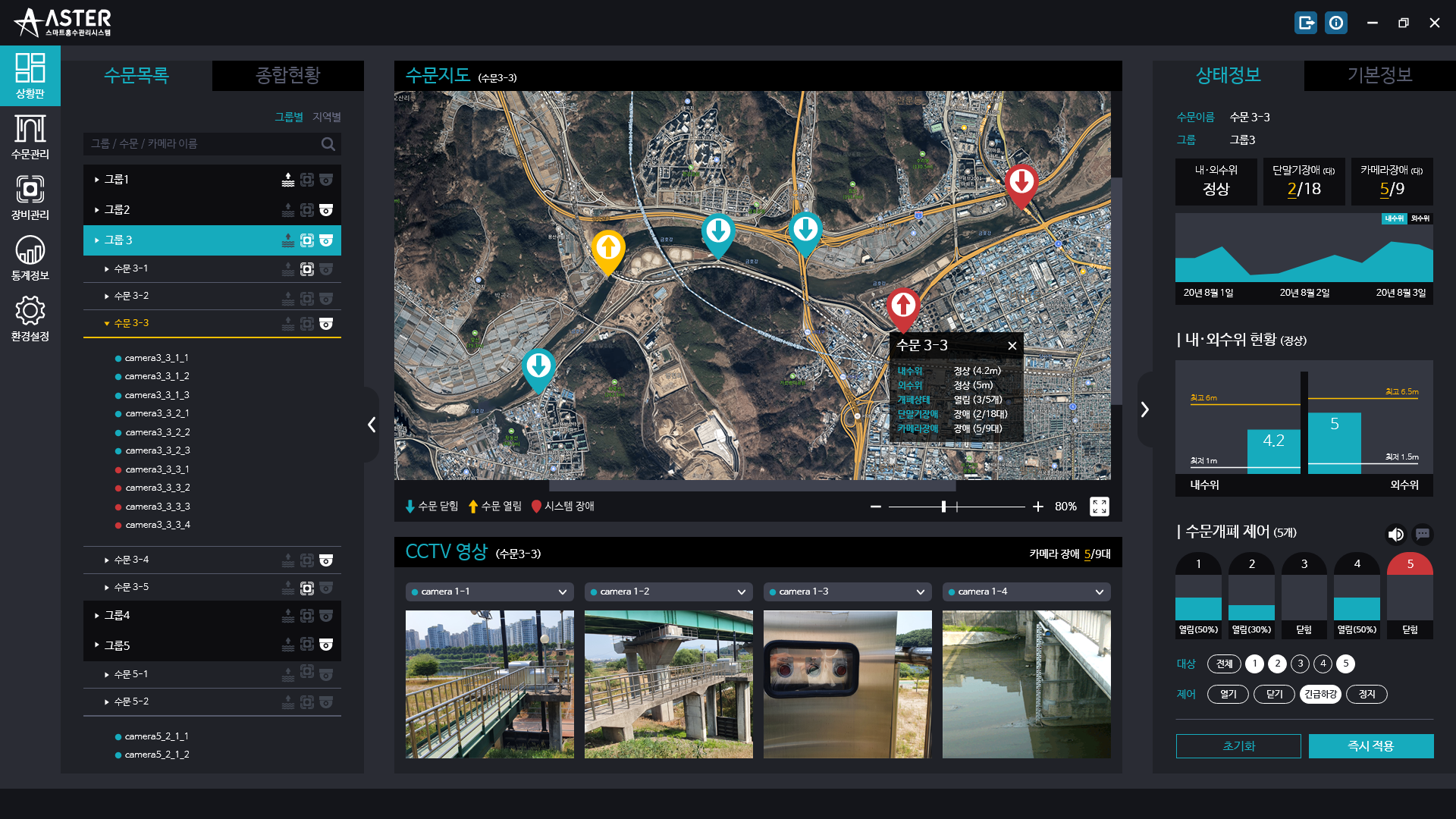 CCTV  등록지원
한 화면 내에 서 제어 및 CCTV 모니터링 동시에 사용
03
작화(엔지니어링) 불필요
현장 단말장치 , 계측 장치 등록 만으로 즉시 제어  및 감시 가능
04
계측 데이터의 수집 및 통계정보 지원, 데이터분석을  통한 예측 모델 개발
계측 장치의 데이터 수집  및  통계,  분석, 향후 누적데이터에 기반한  예측 모델 개발 지원
05
ASTER PLATFORM
03
나라장터 종합 쇼핑몰 등록
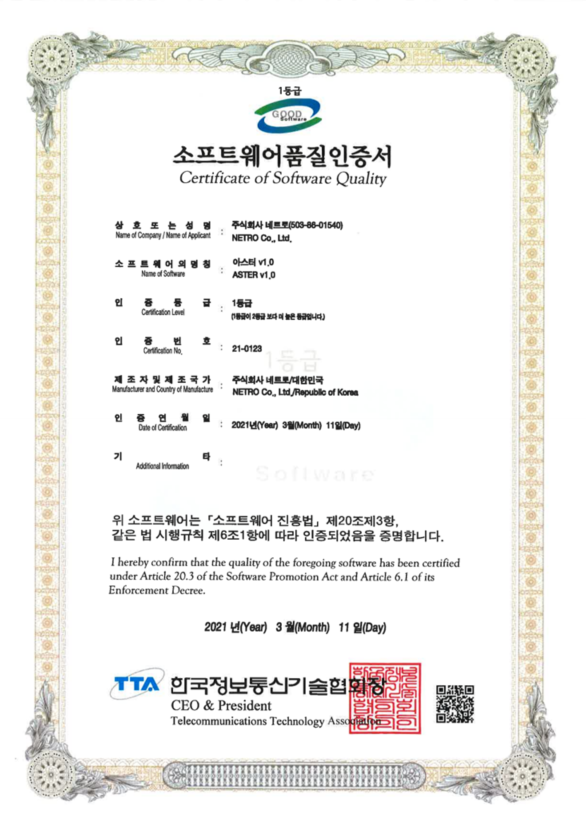 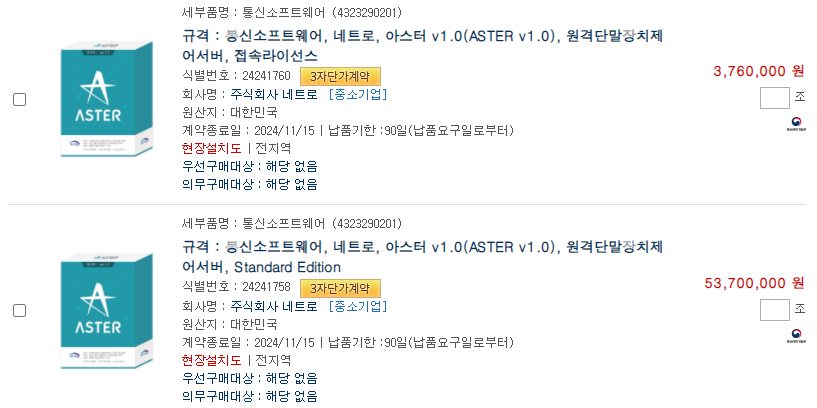 ASTER PLATFORM
04
주요기능
종합 상황판
상태 모니터링
원격제어
장비 장애관리
통계정보 분석·활용
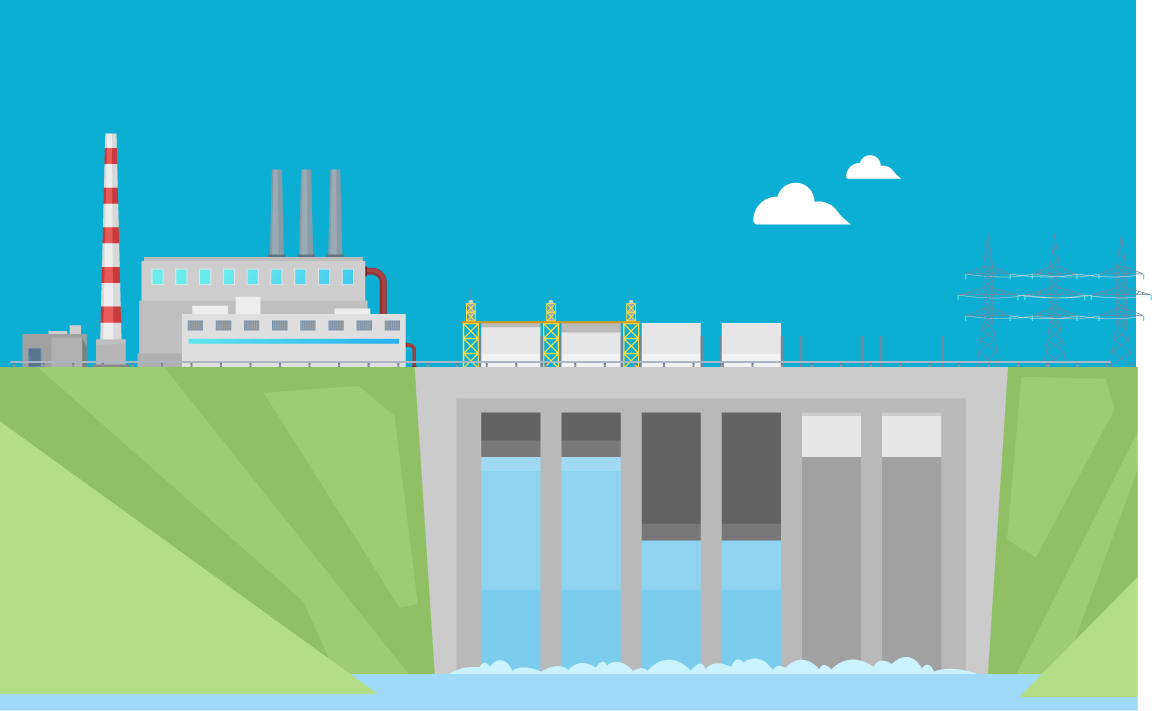 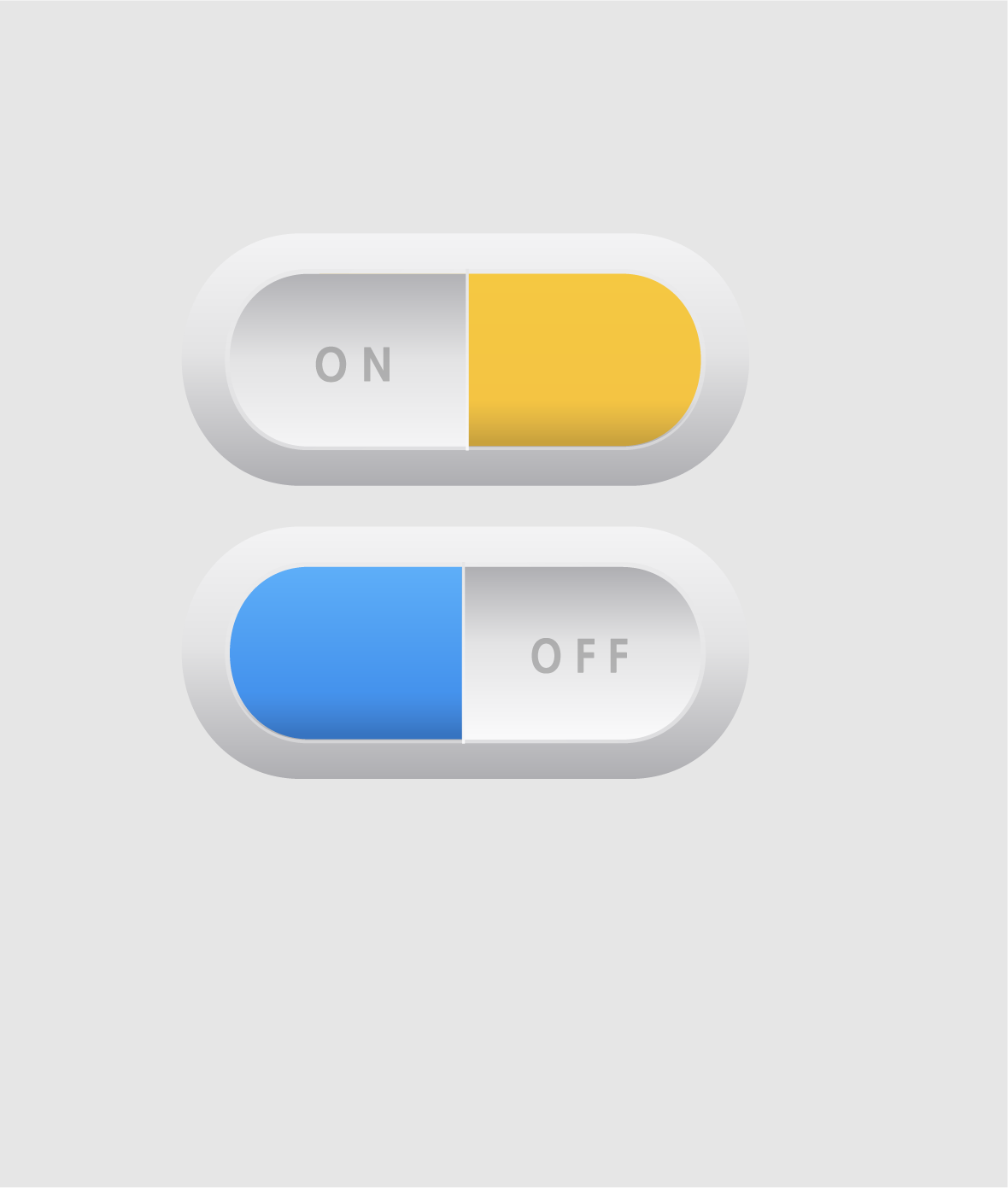 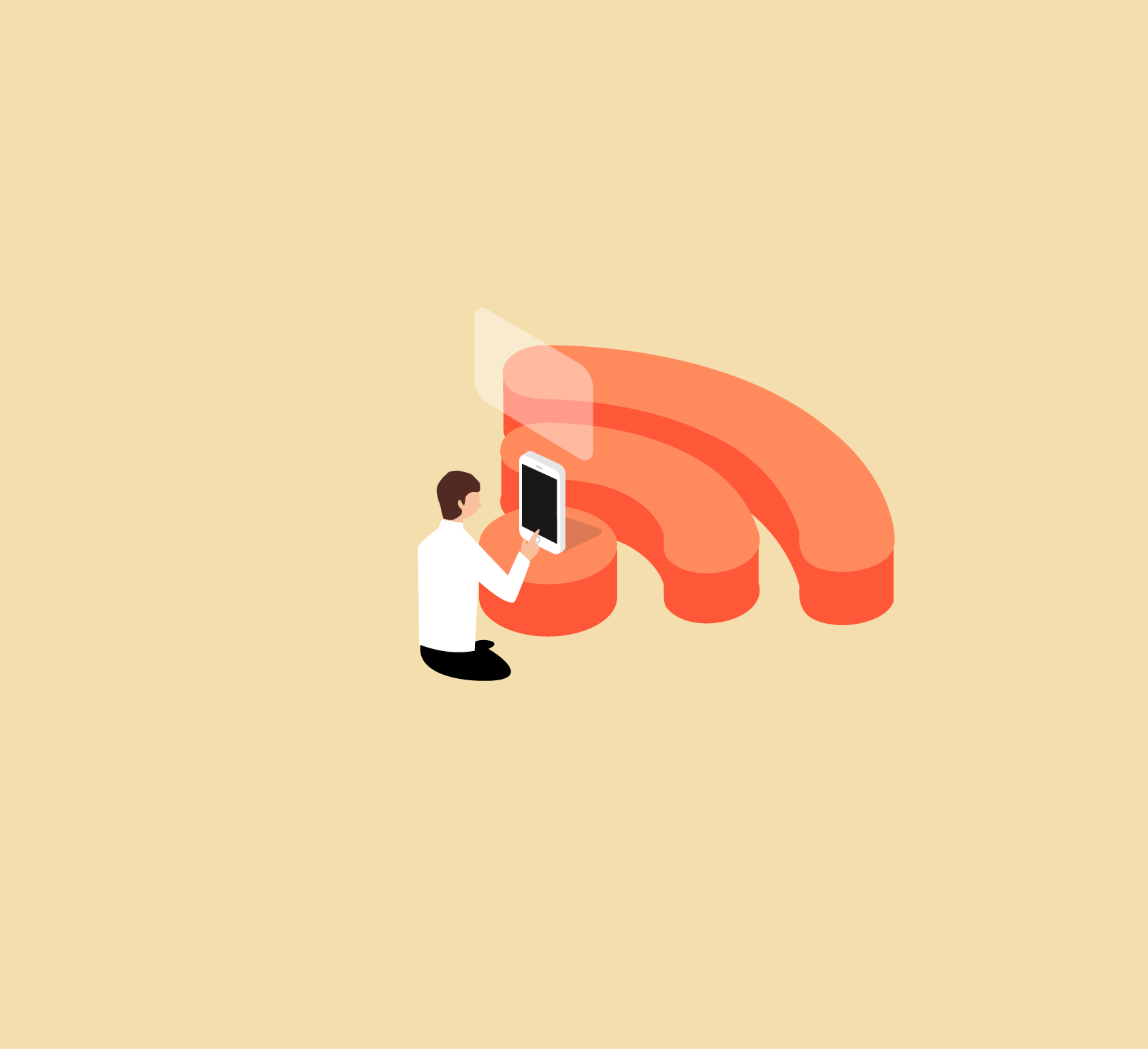 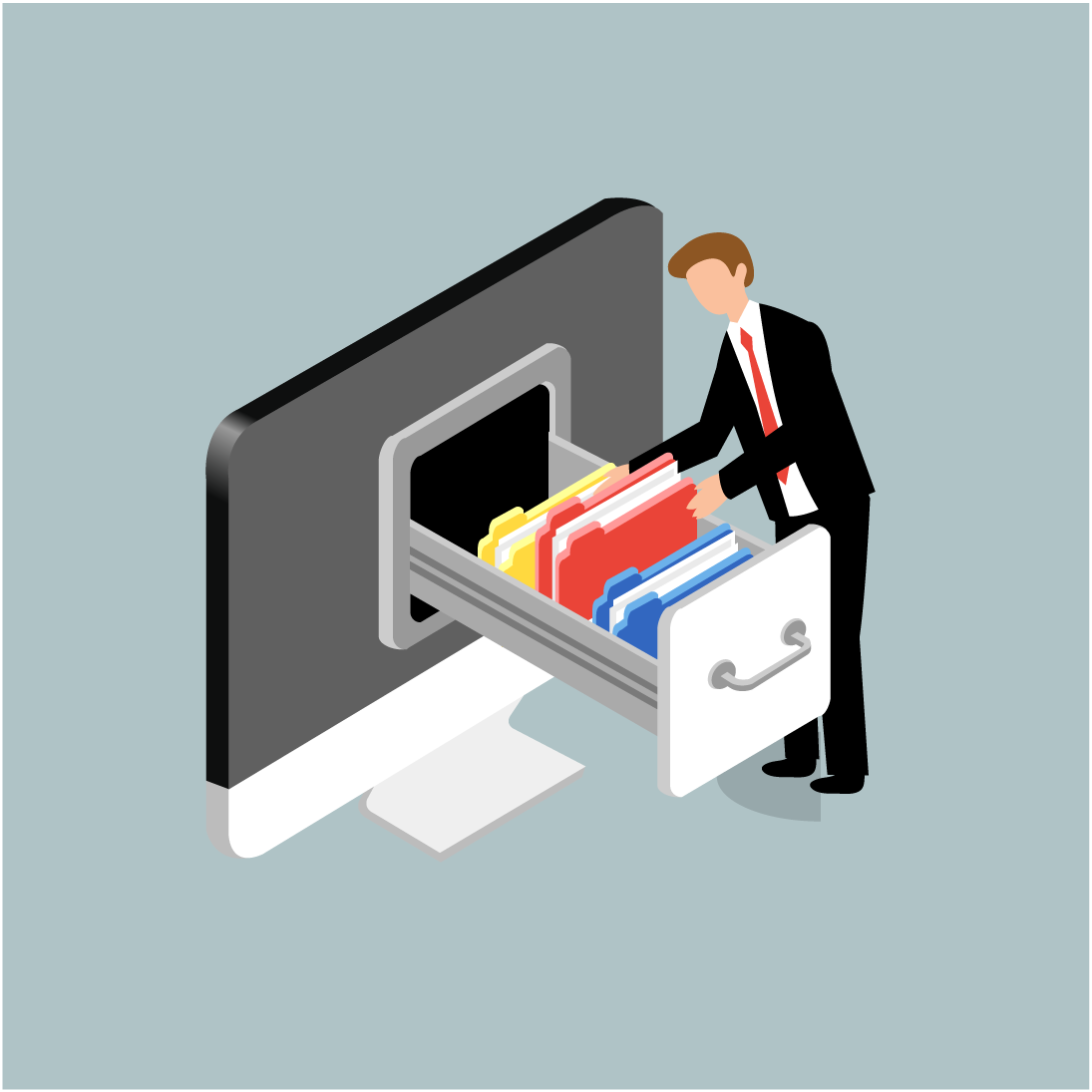 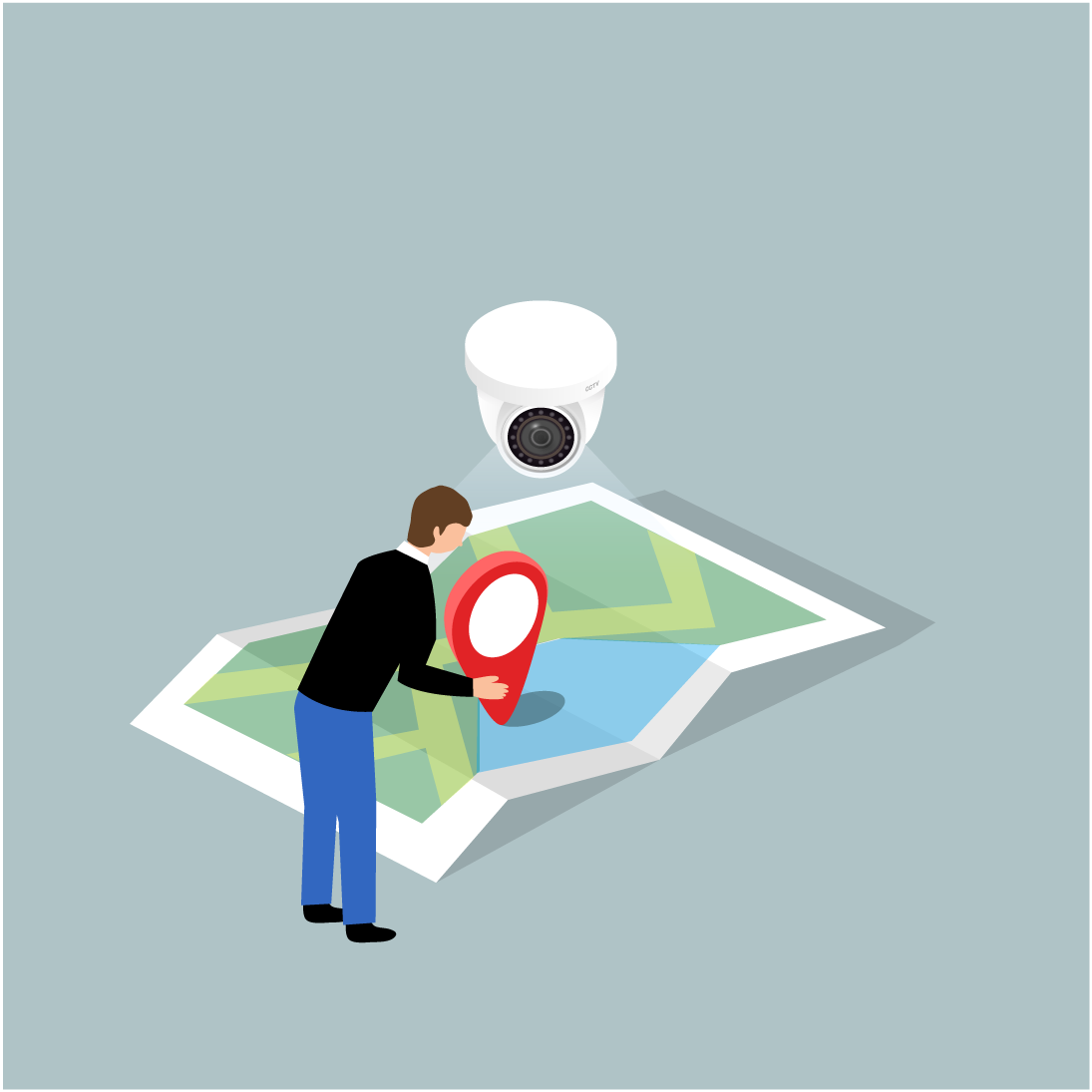 실시간 장치 상태 현황, 지도를 이용한 위치 정보,  CCTV 영상정보를 한 눈에 파악
할 수 있는 직관적인 상황판
현장 센서정보, 
장치 작동 상태, CCTV 영상 등을 
통한 실시간 현장 모니터링
설정 임계치 경고 알람과 
사용자가 설정한 조건에 따른
원격 작동  (수동·자동)
원격 제어 단말장치(RCU, PLC),
CCTV 카메라 등 주요 장비에 대한 장애 현황 모니터링
계측 센서 등의 계측 값 변동 추이,
작동이력, 장애이력 등에 대한
기간별 보고서 조회 및 출력
담당지역·권한별 맞춤형 상황판
장치정보, 임계치 기준 등록·관리
장치 제어 및 이력 관리
RCU , PLC 등 단말기 통신상태
이상 알람 발생·조치 현황
지도, 주변 CCTV 영상
센서 정보, 장치 작동 여부 모니터링
장치 제어 시나리오 등록·관리
CCTV 카메라 통신상태
점검대상 장비 목록 추출
장치·그룹별 정보, 작동제어
원격제어 단말기 통신상태 모니터링
주변 장치(경광등, 스피커 등) 연동
장애 조치 결과 등록·관리
기간별 보고서 조회·출력
ASTER PLATFORM
05
ASTER 활용 예시 #1 – 스마트홍수 관리시스템
현장 구성
현장 설비
스마트 관리시스템
RTU
수문 #1
수문 #2
수문 #n …
수문
데이터 관리서버
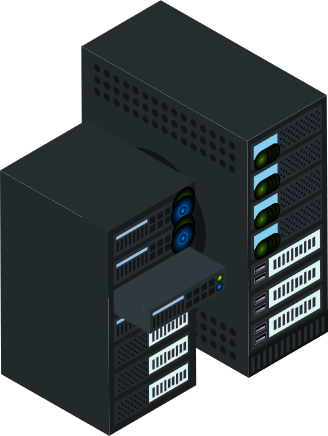 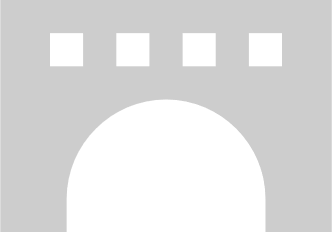 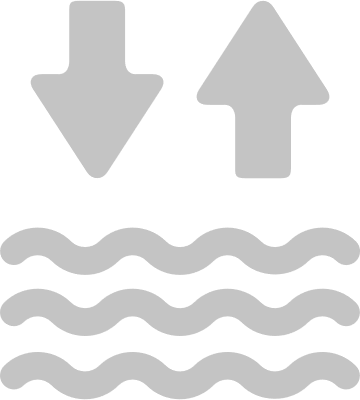 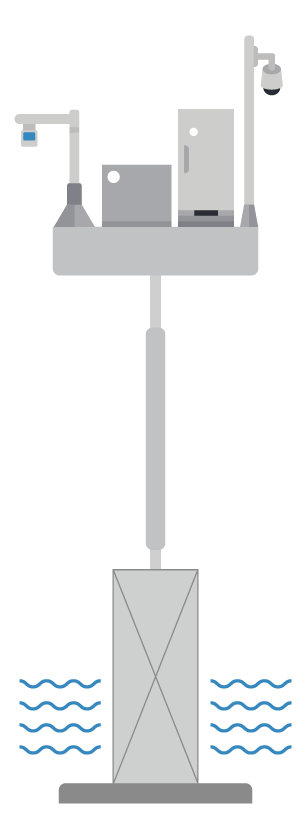 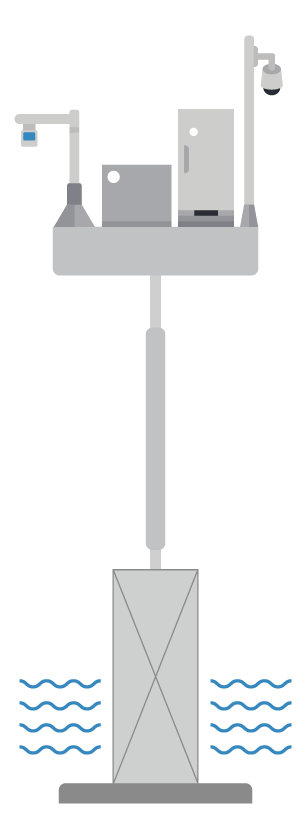 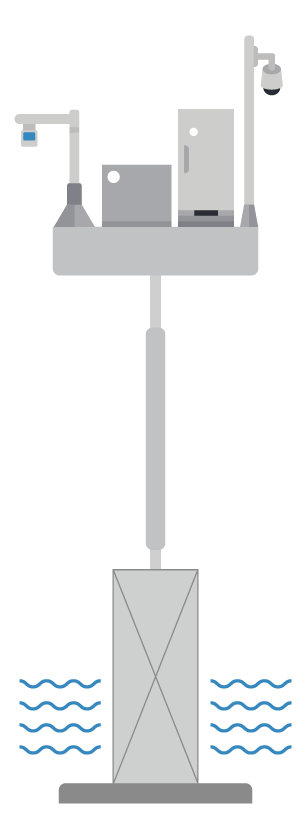 수위계측
4
네트워크
스위치
1
2
3
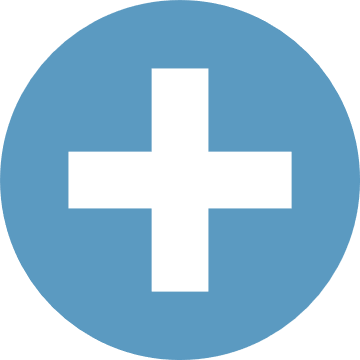 단말기 상태정보
권양기
기기 데이터
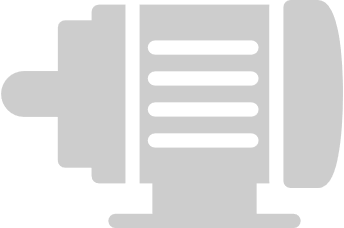 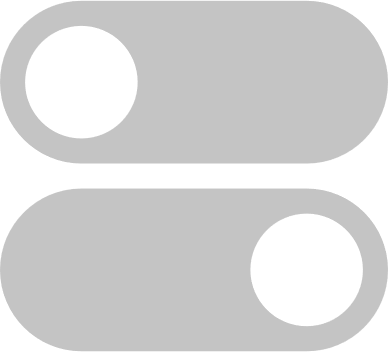 계측 정보
원격제어
카메라 상태정보
클라이언트 솔루션
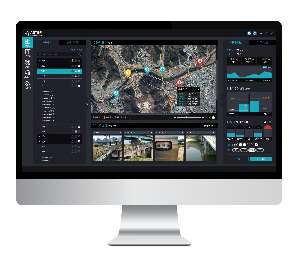 CCTV 영상정보
동보 방송
CCTV
네트워크
스위치
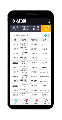 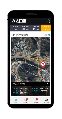 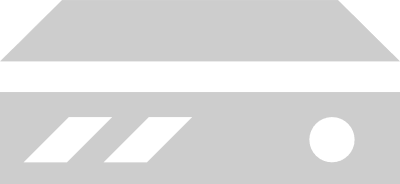 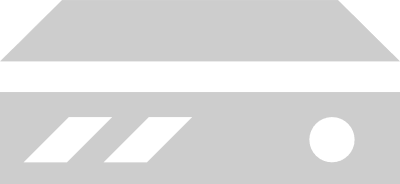 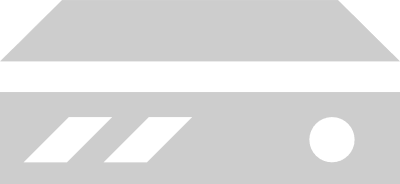 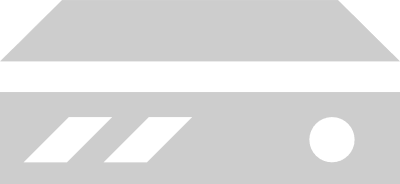 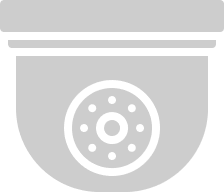 수위계
권양기
원격제어장치(RTU)
CCTV
1
2
3
4
ASTER PLATFORM
04
ASTER 활용 예시 #2 - 스마트조기경보시스템
스마트 관리시스템
현장 구성(1개소)
현장 설비
RTU
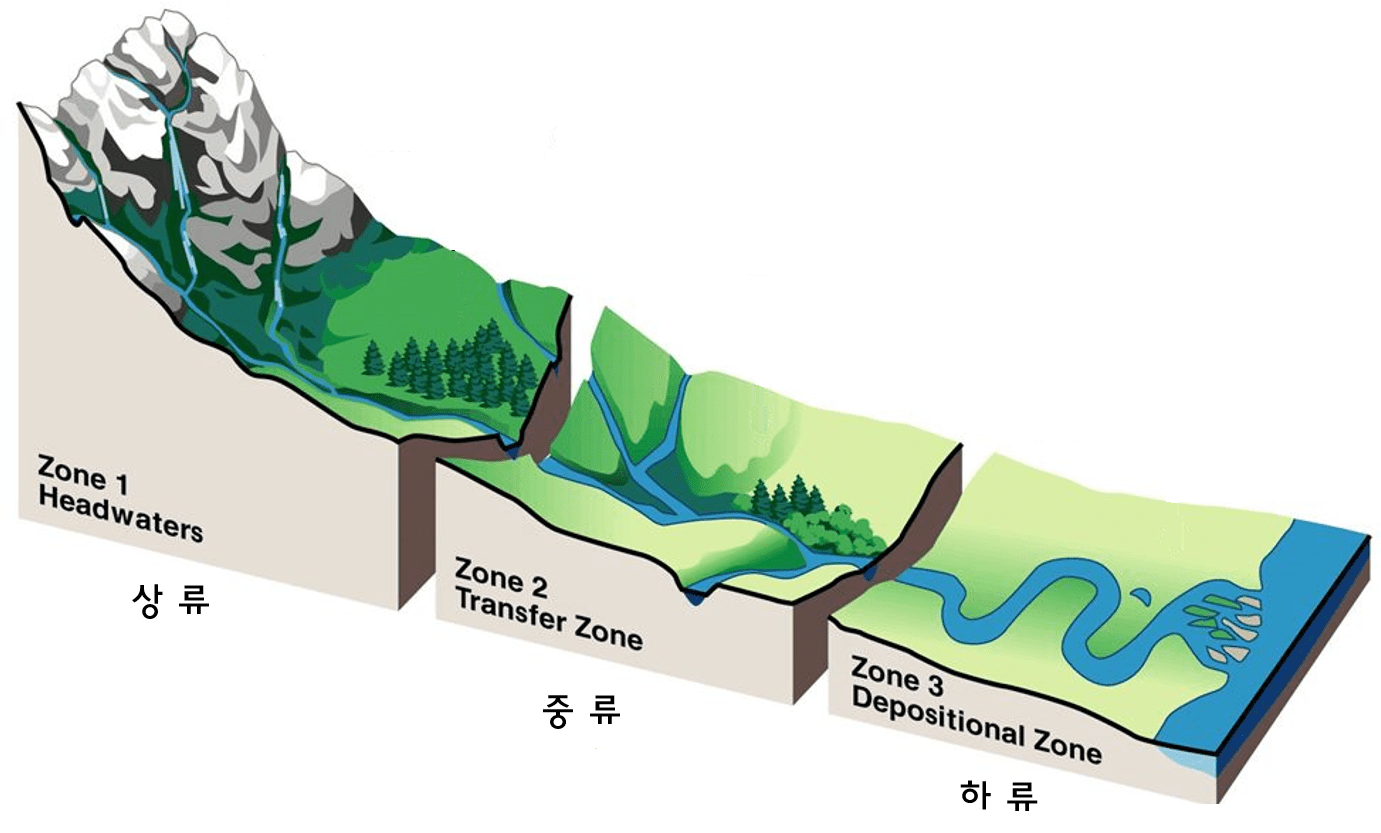 강우량계
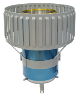 데이터 관리서버
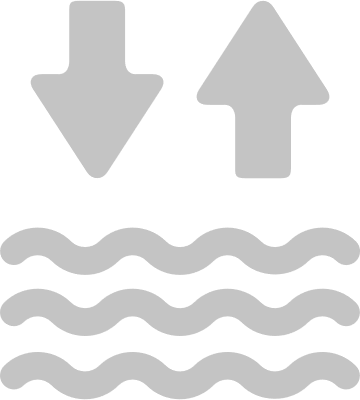 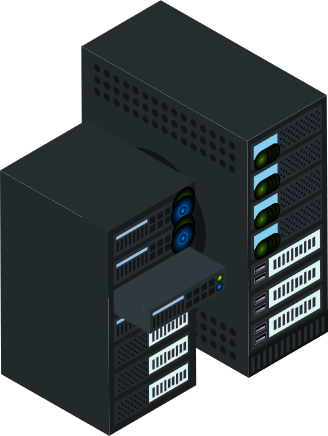 1
네트워크
스위치
2
수위/강우계측
3
수위계
(내/외)
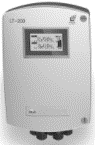 단말기 상태정보
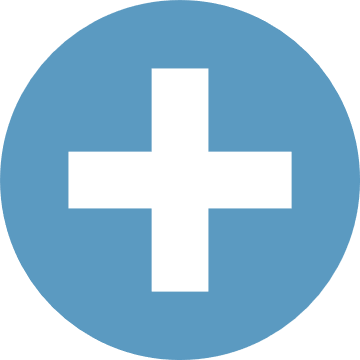 3
2
1
기기 데이터
하류
상류
중류
계측 정보
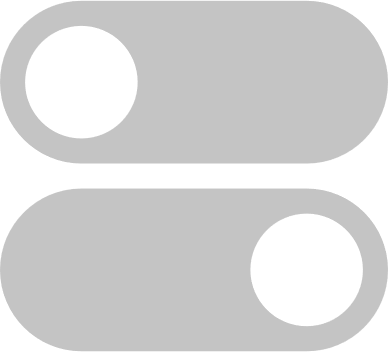 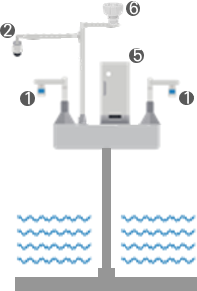 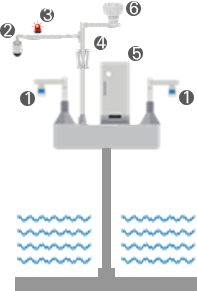 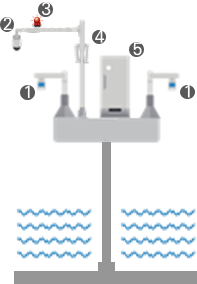 카메라 상태정보
기타 장비
원격단말/
동보방송
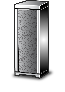 CCTV 영상정보
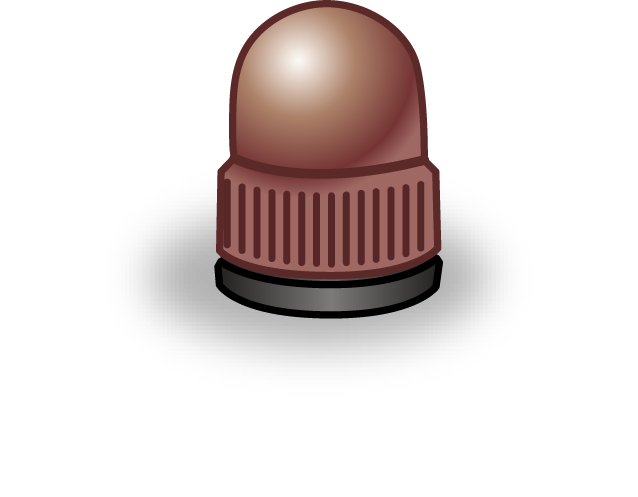 클라이언트 솔루션
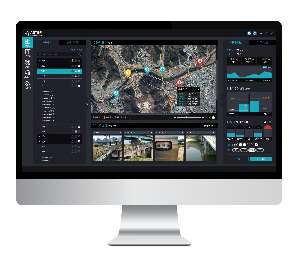 동보 방송
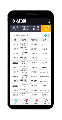 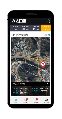 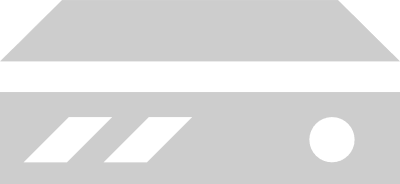 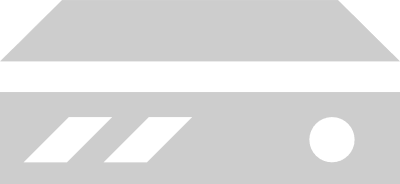 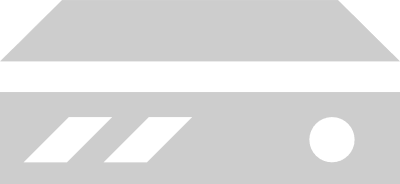 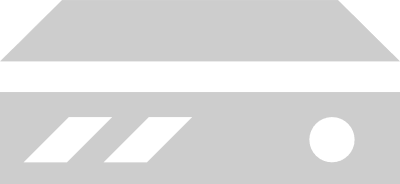 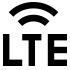 CCTV
네트워크
스위치
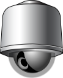 또는
수위계
CCTV
원격단말함체(RTU/LTE모뎀 등)
강우량계
방송스피커
1
2
5
4
6
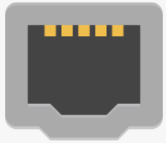 경광등
3
ASTER PLATFORM
04
ASTER 활용 예시 #3 – 스마트강우관리 시스템
스마트 관리시스템
현장 구성
현장 설비
RTU
데이터 관리서버
설비 #1
설비 #n …
강우량계
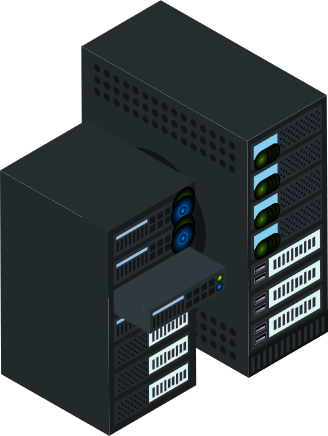 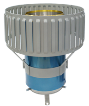 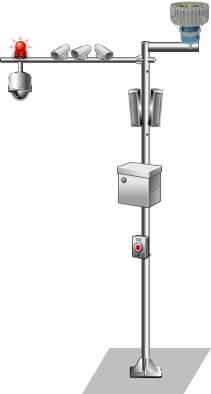 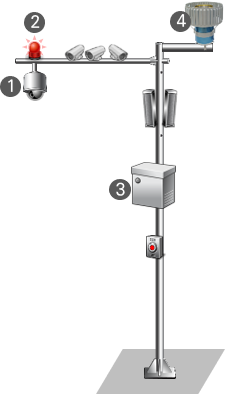 강우계측
네트워크
스위치
단말기 상태정보
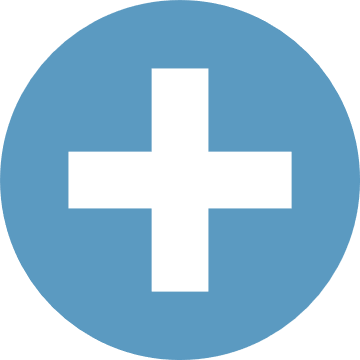 기타
기기 데이터
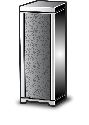 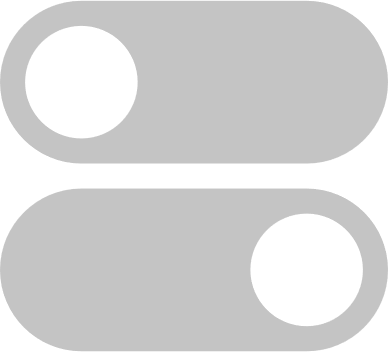 강우량 정보
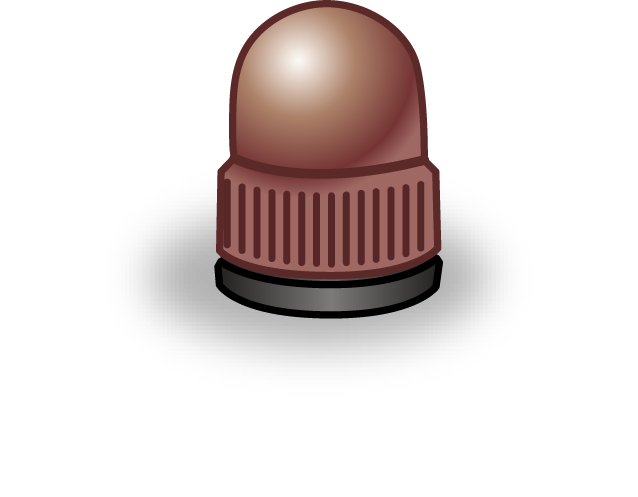 카메라 상태정보
원격제어
CCTV 영상정보
클라이언트 솔루션
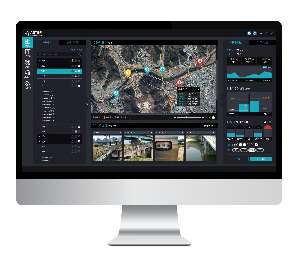 네트워크
스위치
CCTV
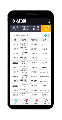 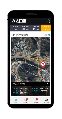 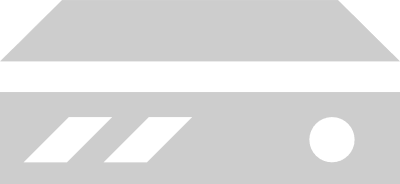 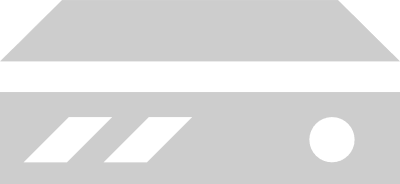 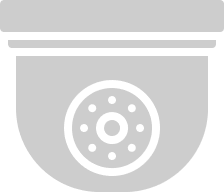 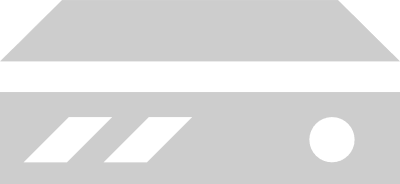 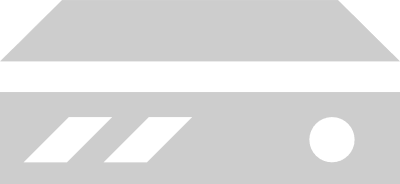 CCTV
경광등
원격제어장치(RTU) 함체
강우량계
1
2
3
4
ASTER PLATFORM
05
ASTER - Details
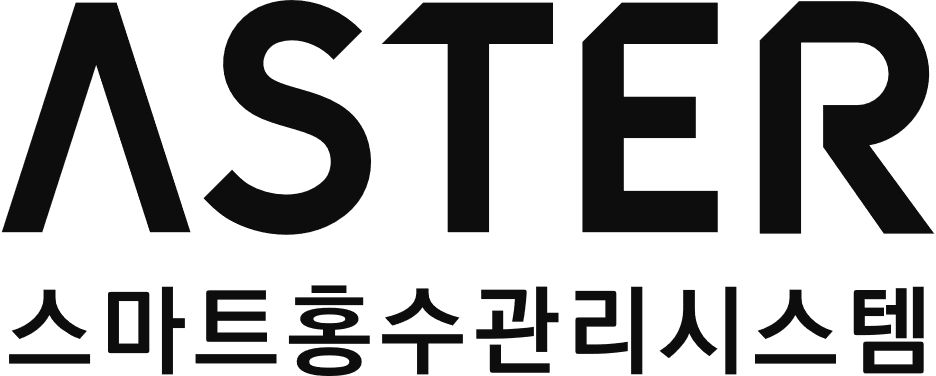 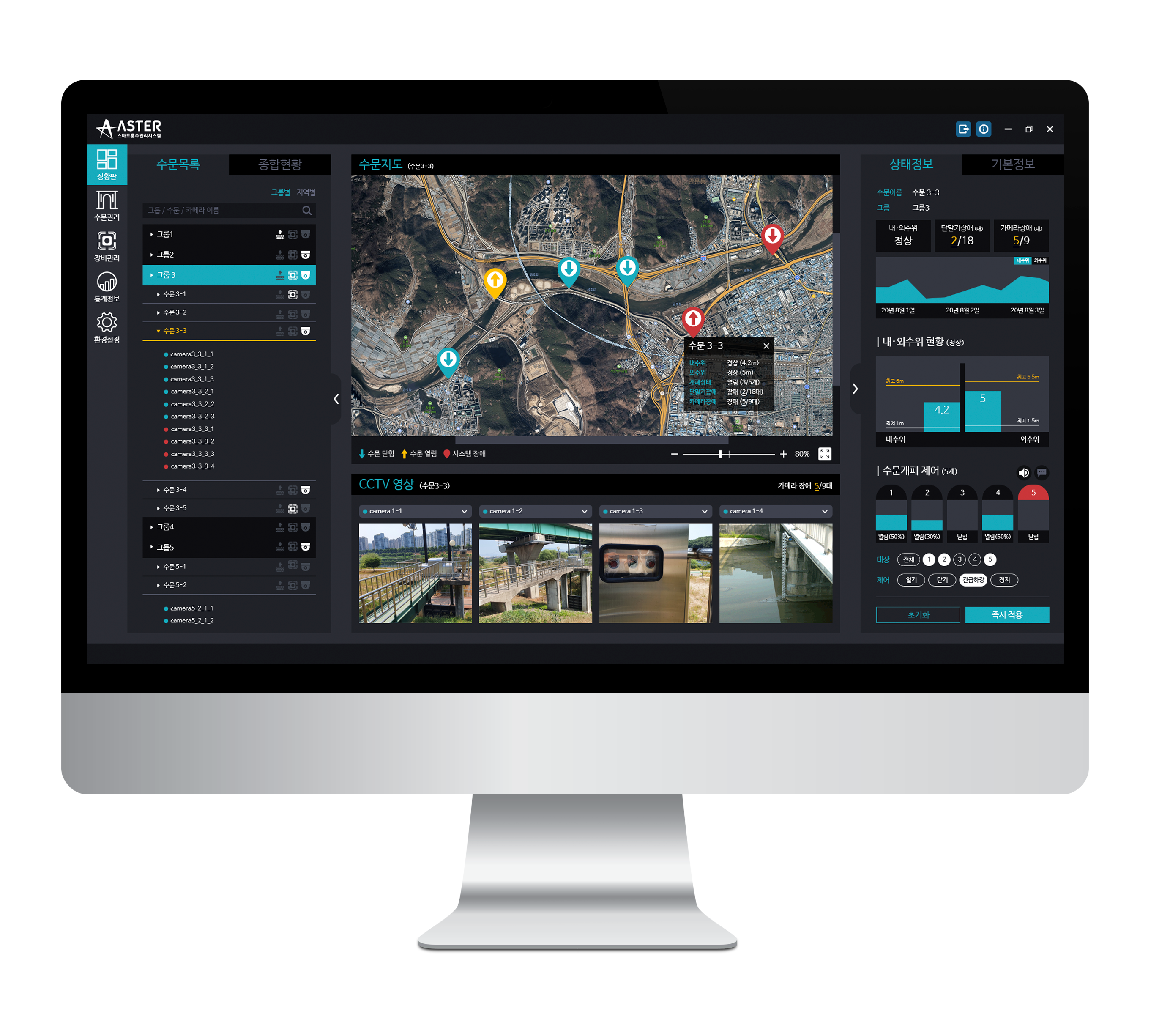 GIS, CCTV, 원격제어장치를 통해 
실시간 현장상황을 파악하고, 유사 시 
수문개폐 등 신속한 상황대응을 지원하는 
빅데이터 기반 홍수 통합관리시스템
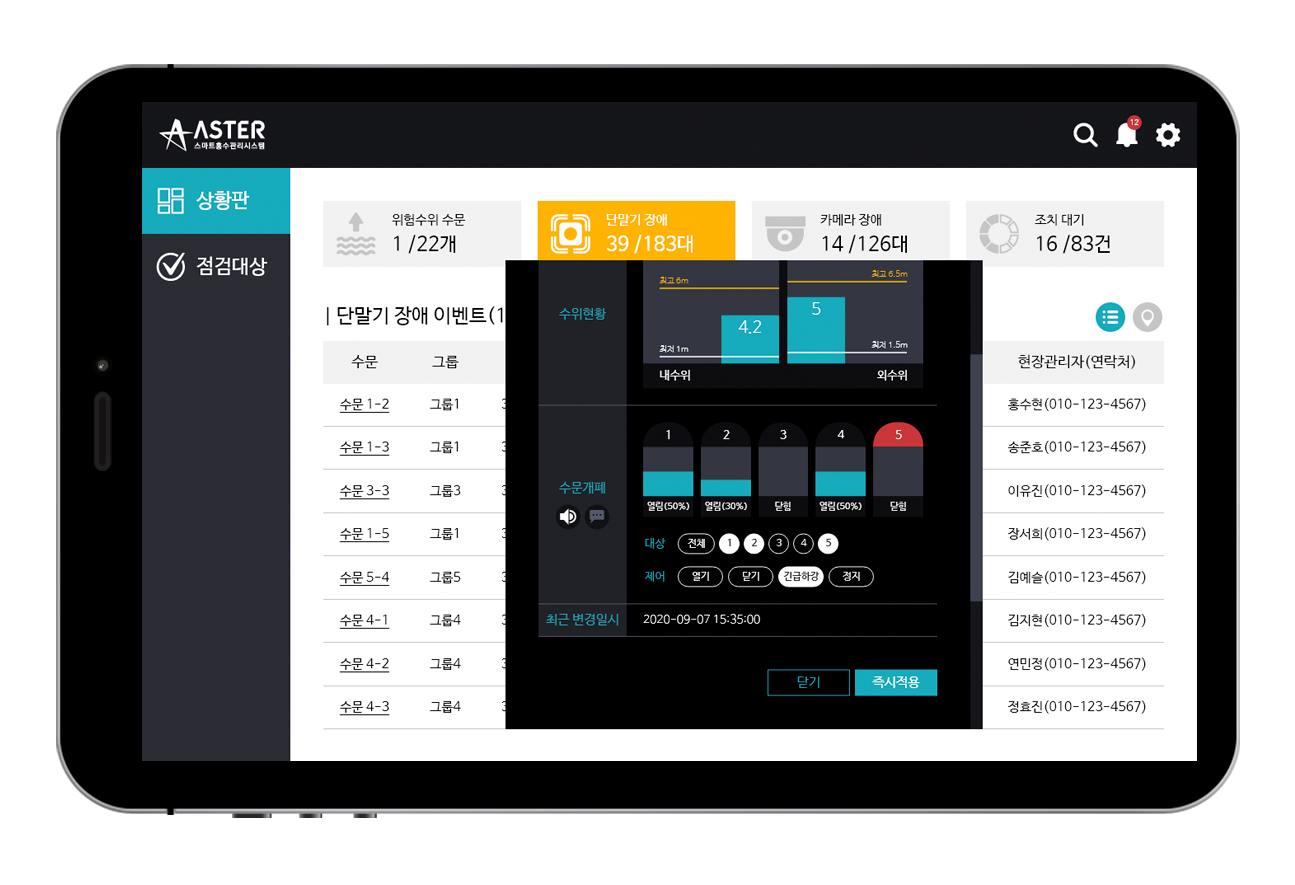 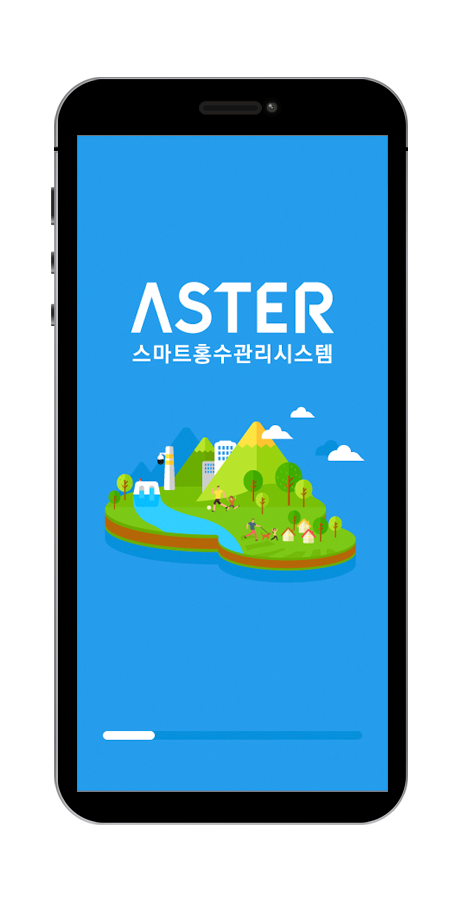 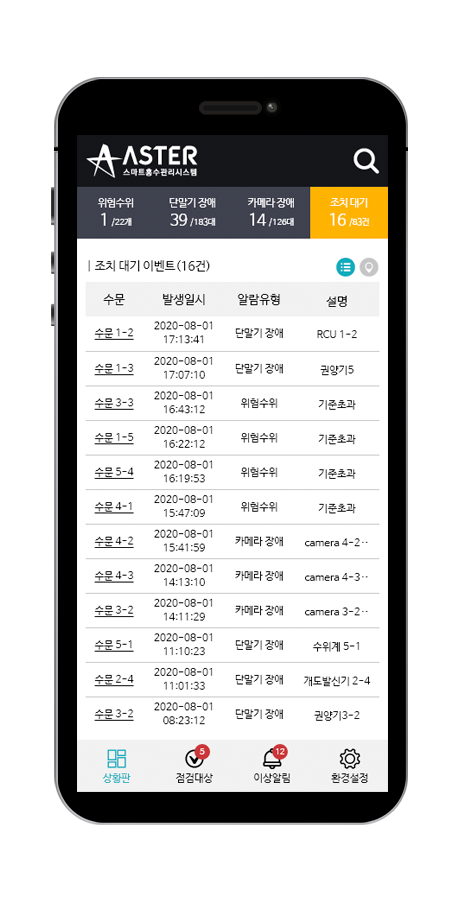 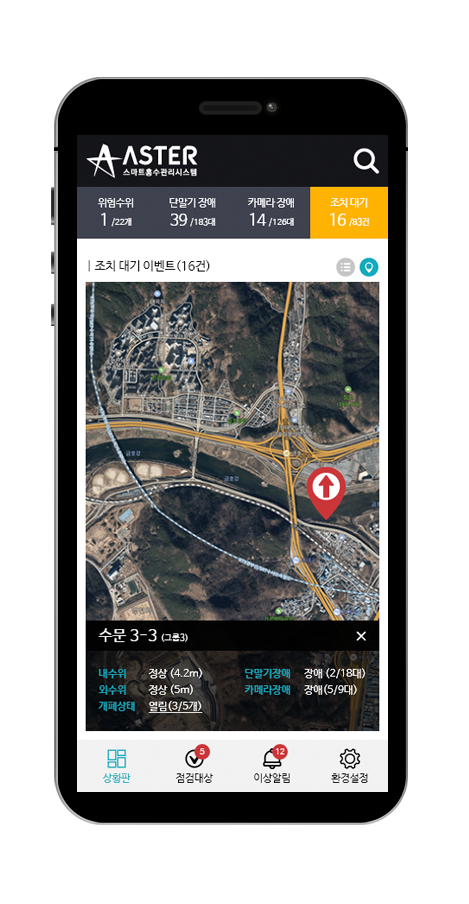 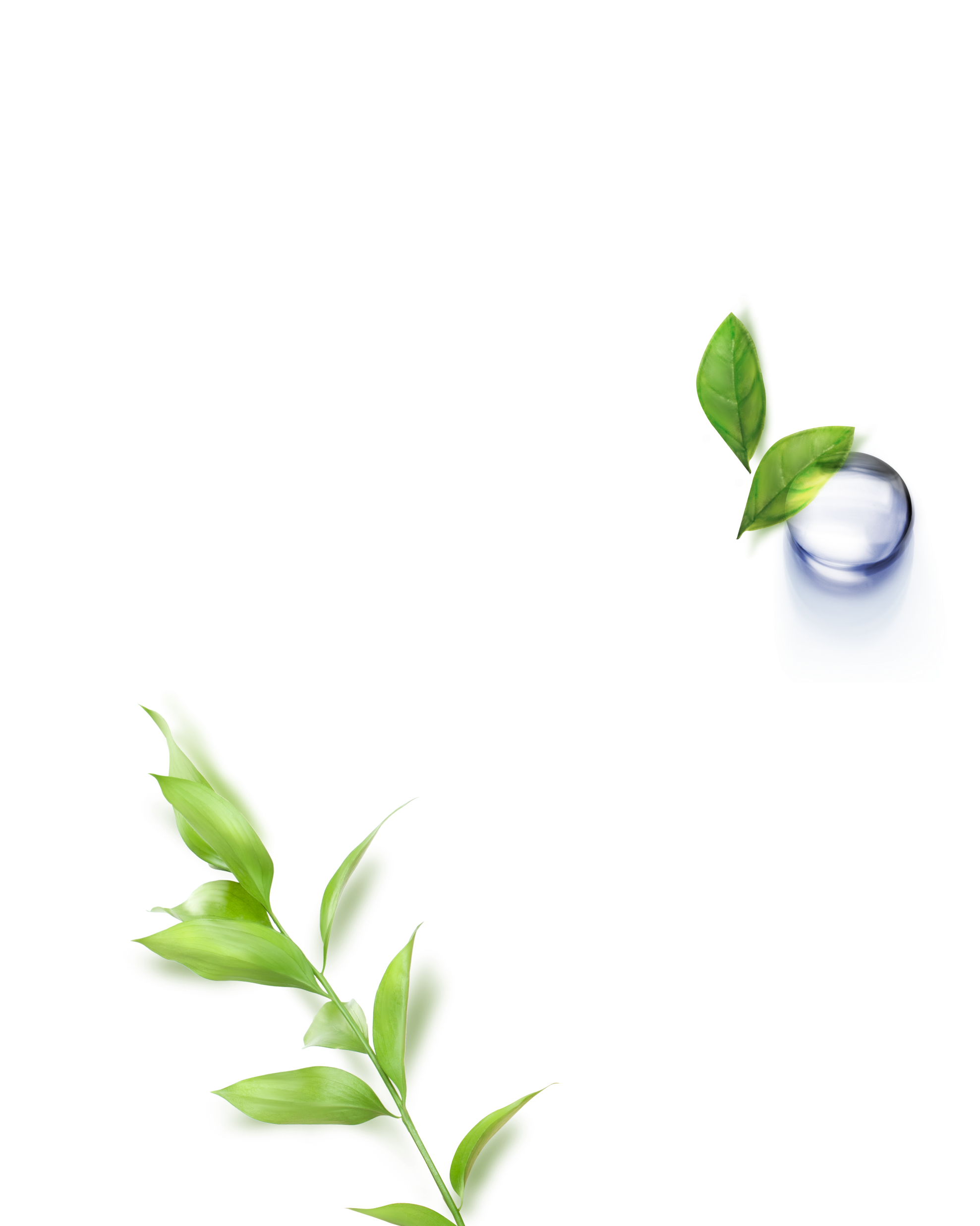 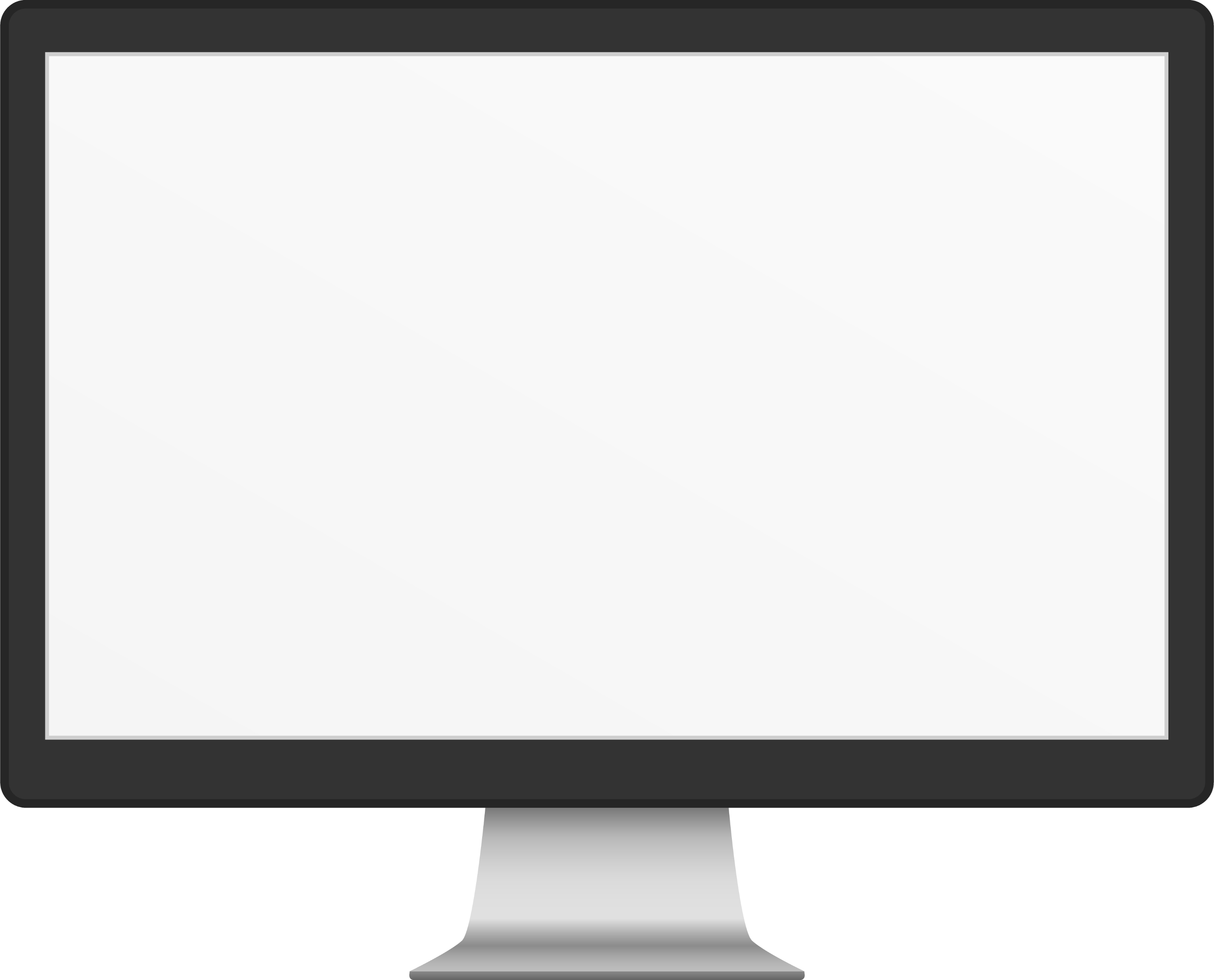 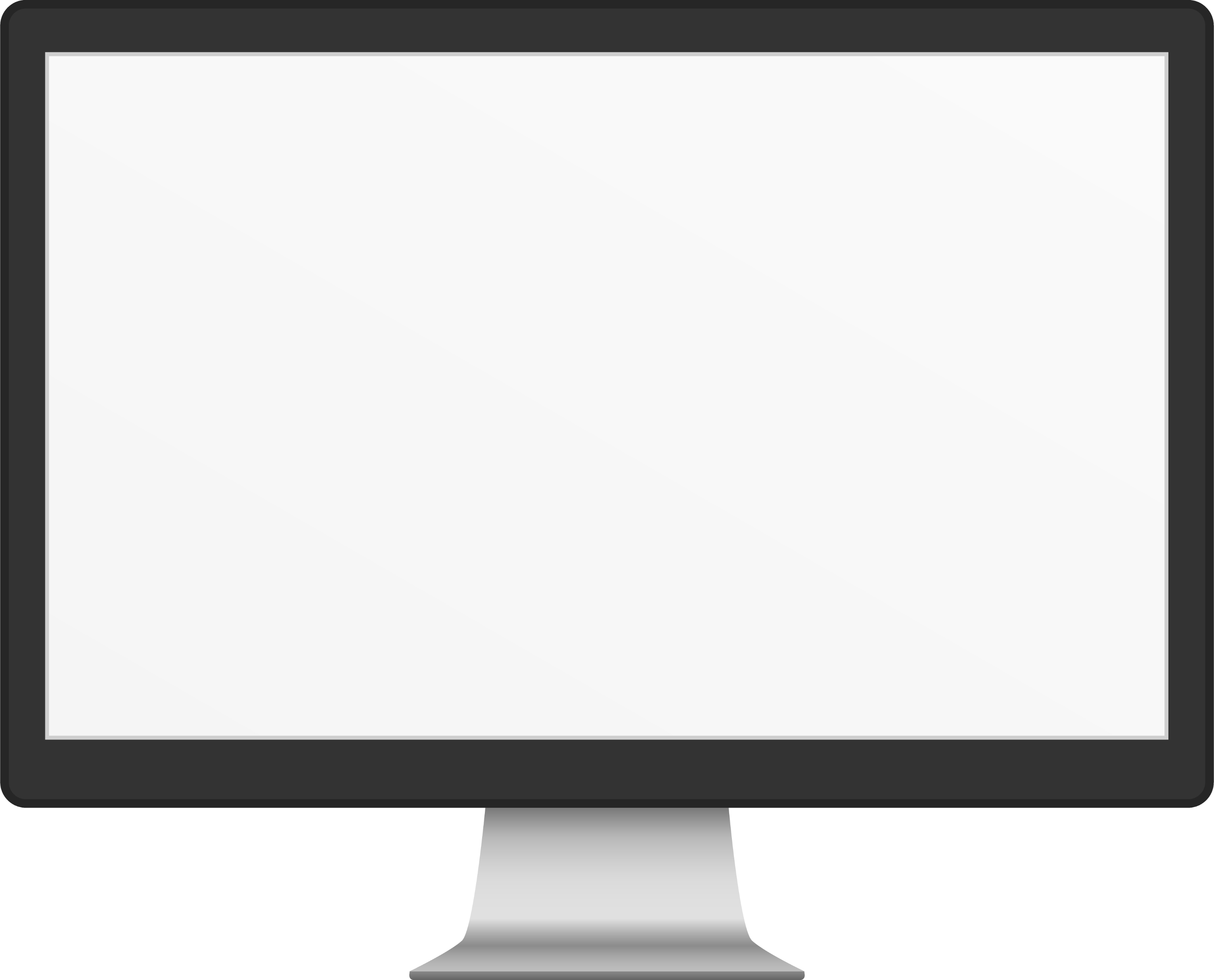 주요기능 01
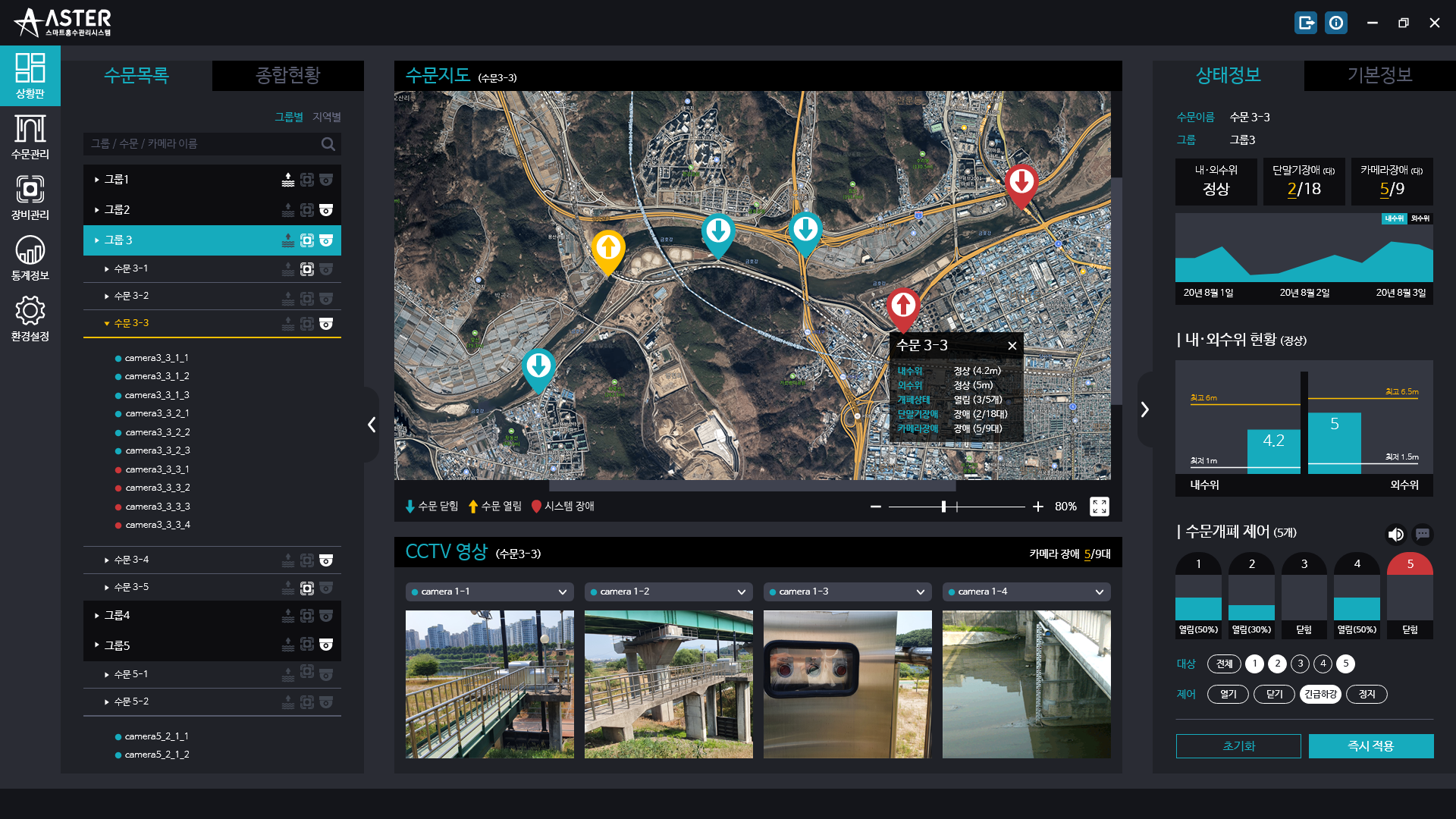 종합
상황판
종합 운영현황, 수문지도, 실시간 
수문 상태, 주변 CCTV 영상, 장애현황 등 
종합적인 운영 현황을 한 눈에 파악하고, 
유사시 수문 원격 개폐를 지원하는 
복합 레이아웃 대시보드입니다.
Key Feature
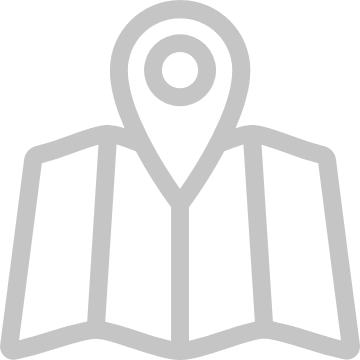 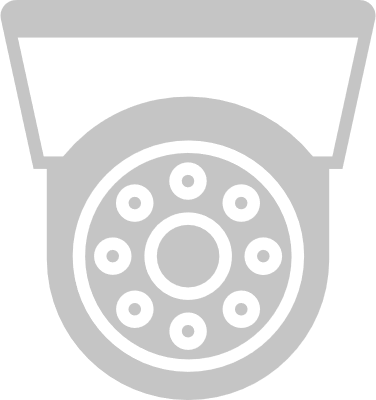 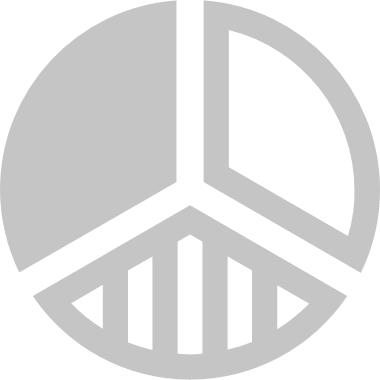 전체·그룹·수문별 
종합 운영현황
수문 지도를 통한 
주요 현황 모니터링
수문 주변 
CCTV 영상 조회
12
주요기능 01. 종합상황판
상황판 화면구성
상황판 운영 시나리오
핵심 기능
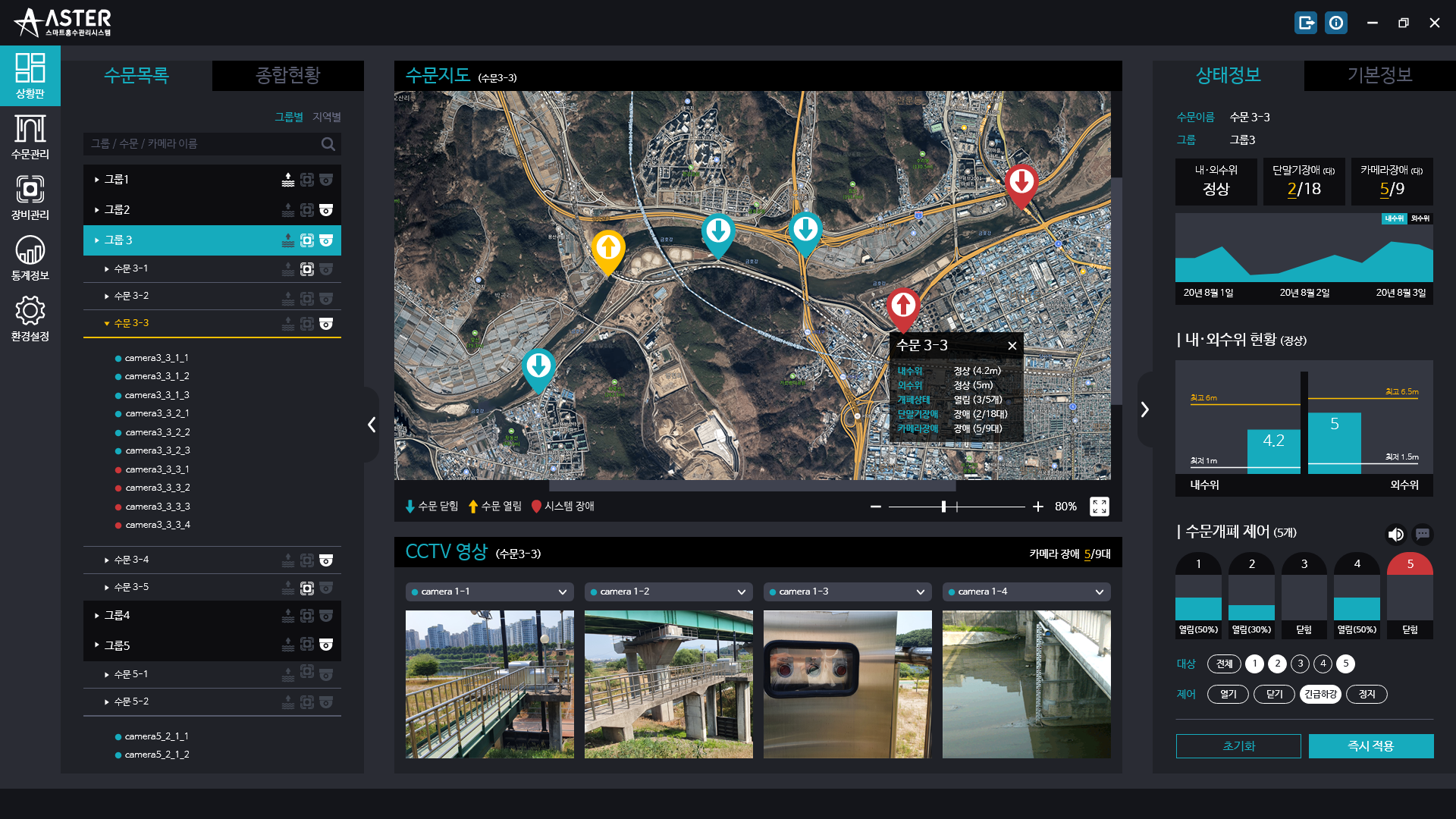 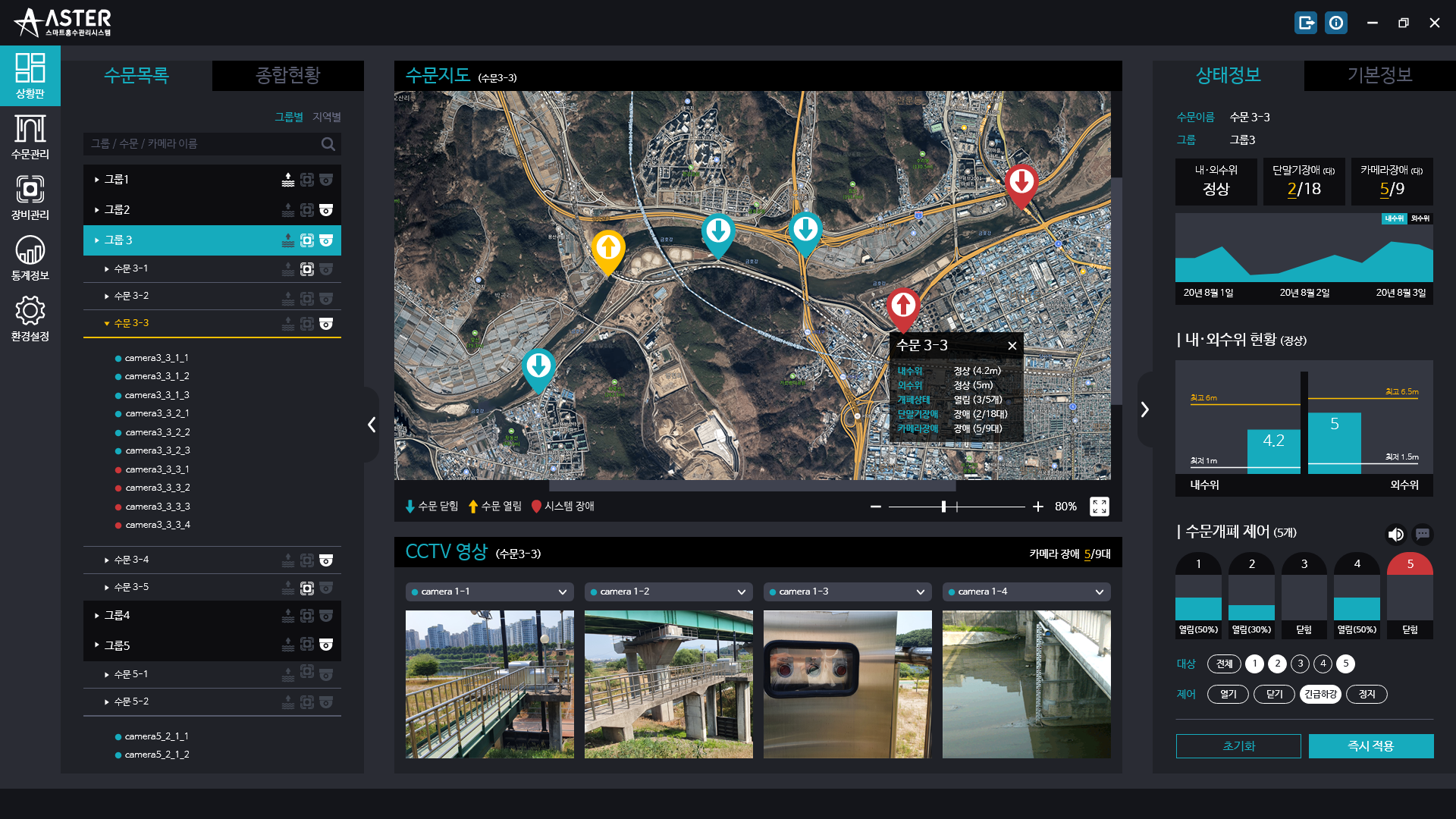 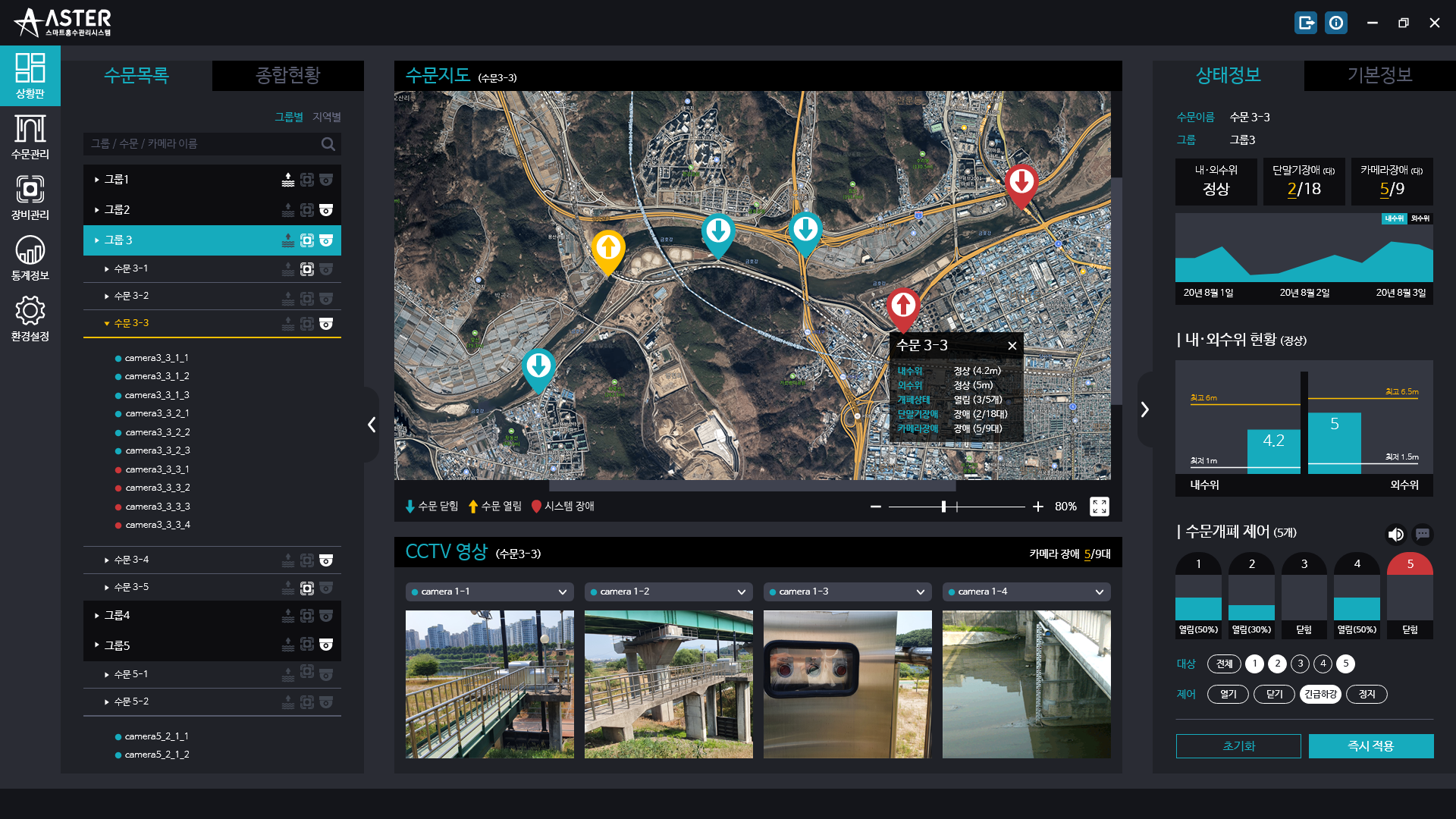 현장 장치 지도
마커를 통해  장치제어 및 장애 
여부를 직관적으로 파악할 수
있으며, 마커 클릭 시 주요 알람
정보를 제공하는 팝업 출력
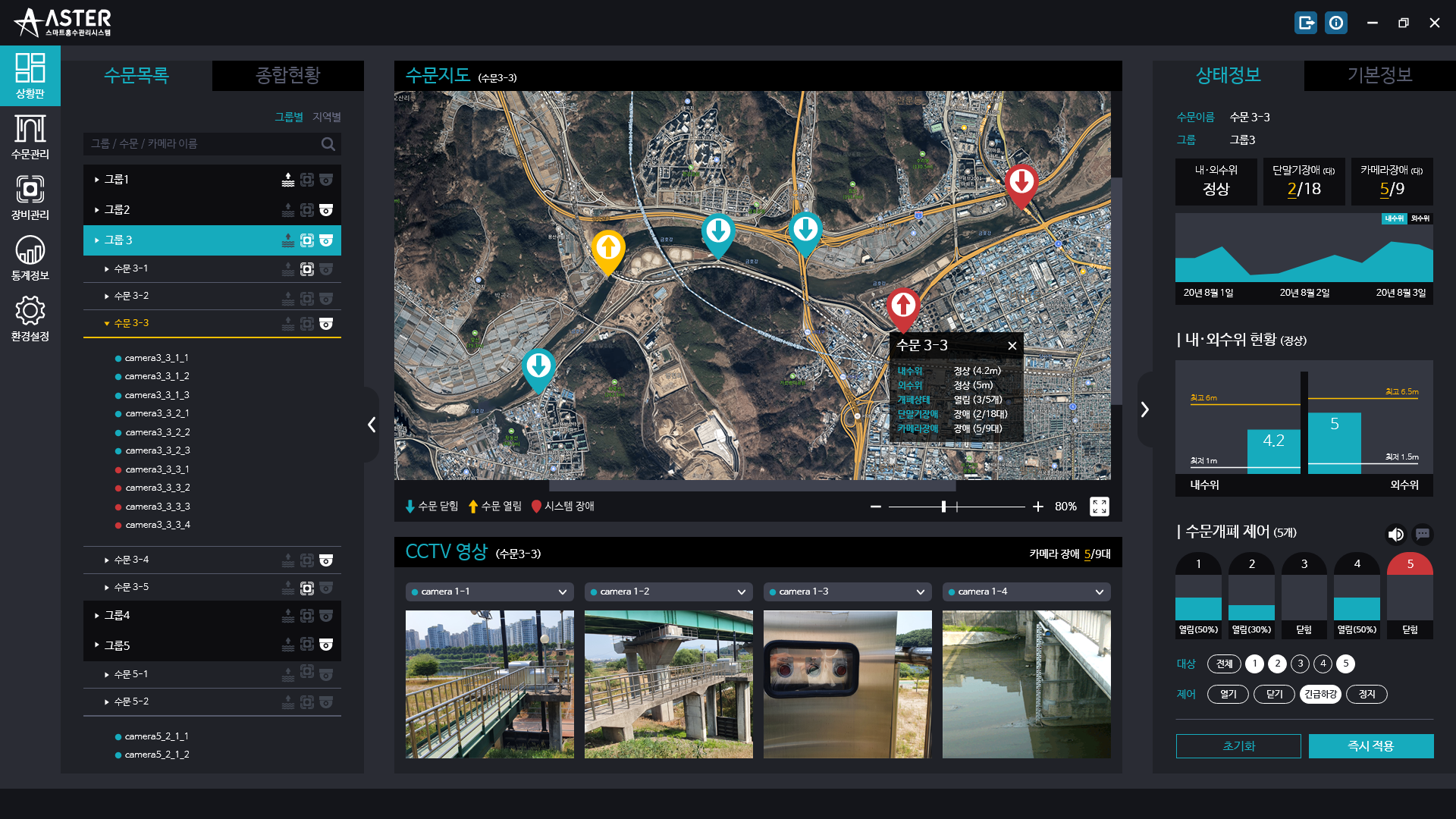 CCTV 영상
선택된  장치 주변의 CCTV 영상을
동시에 4채널까지 표출하며, 드롭 다운 버튼 조작을 통한 카메라 선택, 
특정 영상 확대, PTZ 제어 등 지원
현장 선택
현장상황 파악
장치 제어
좌측패널
메인영역
우측패널
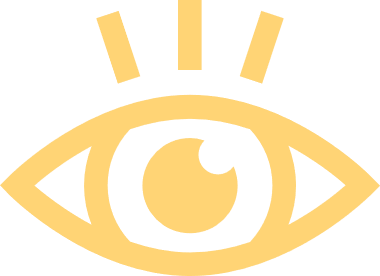 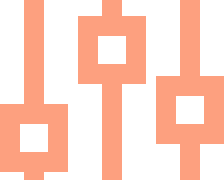 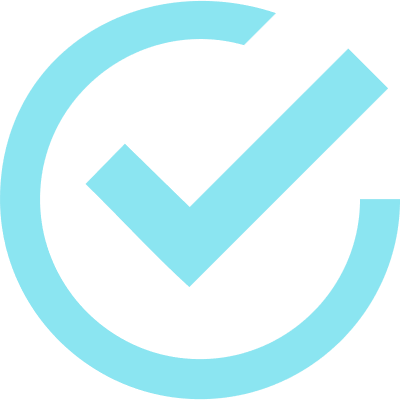 실시간 장치 현황 파악하기
장치목록, 종합현황에서 장치별  운영현황 파악
01
Select
Monitor
Control
장치목록
상태정보
수문지도
CCTV 영상
그룹, 장치, CCTV 카메라 순 3계층 트리구조
좌측패널, 지도에서 선택한  장치에 대한 위치정보와 주변 CCTV 영상 조회
선택된 장치의센서현황 조회 및
작동 제어
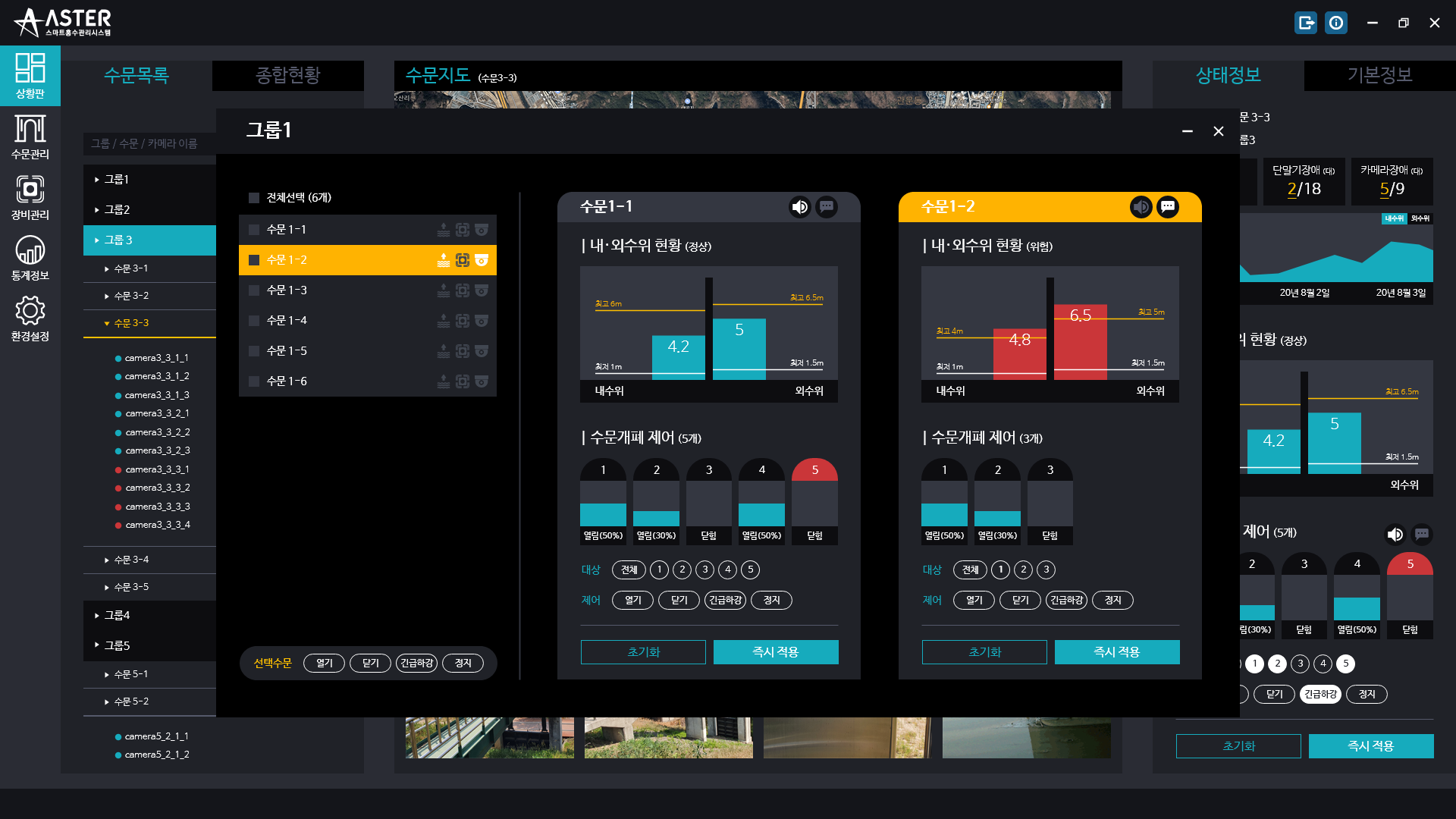 이상 알람 발생 시 특정 장치 선택하기
센서 임계치, 장애 알람 발생 시 장치이름 또는 지도마커 클릭
02
장치 그룹 대시보드
특정 그룹에 속한 장치들의  센서값·작동 정보를 직관적으로 표출하며, 연동  또는 연관된 장치간 영향관계를 고려한 제어(일괄·선택) 지원
종합현황
기본정보
핵심 운영지표, 
이상알람 이벤트,
점검대상 장치 등
선택된  장치의
등록정보 조회
상세정보 확인 후 장치 제어하기
주변 CCTV 영상, 상태정보 확인 후 장치 제어
03
13
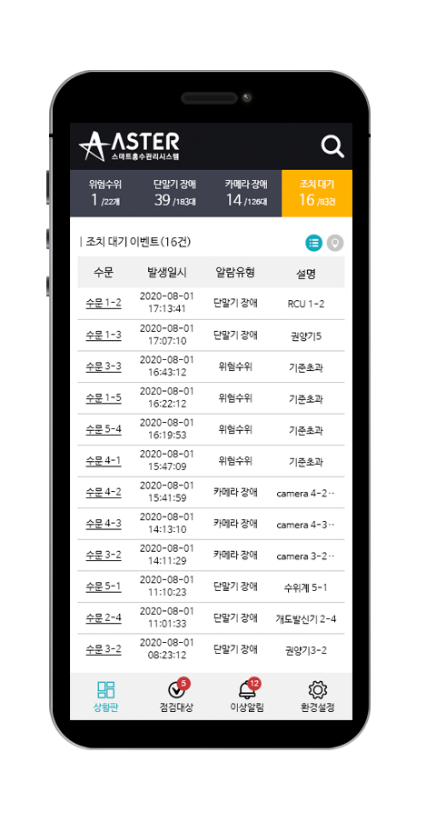 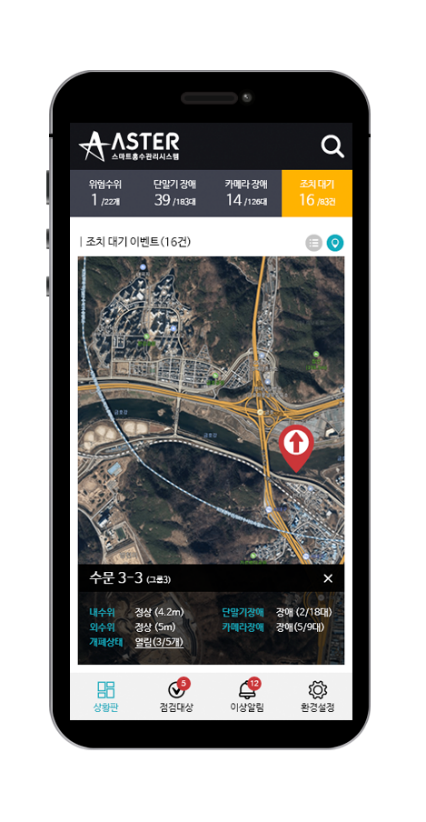 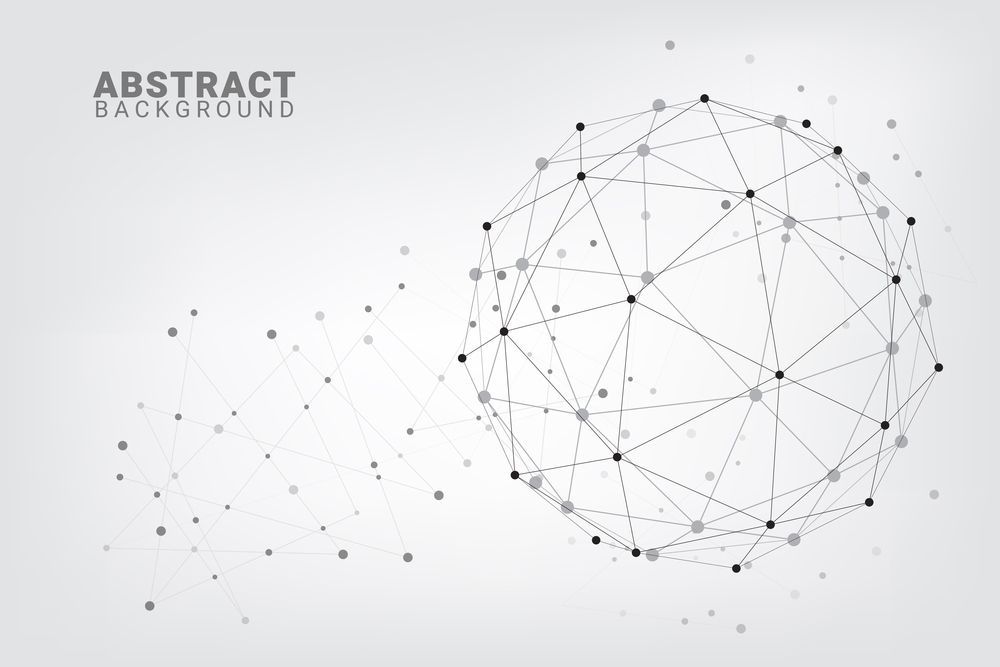 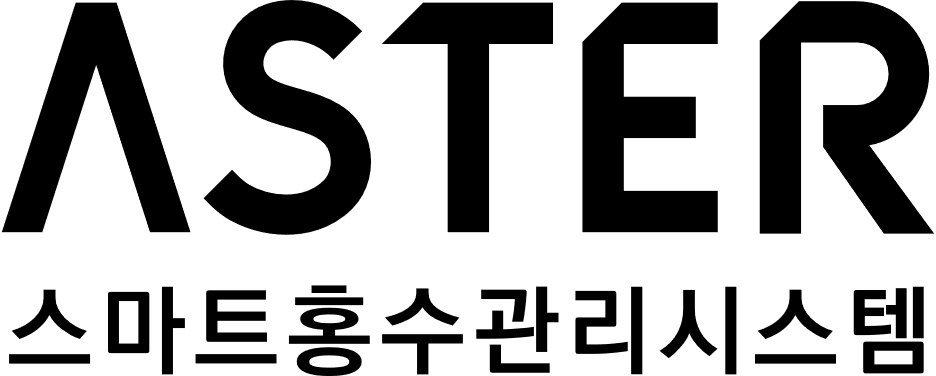 MOBILE SYSTEM
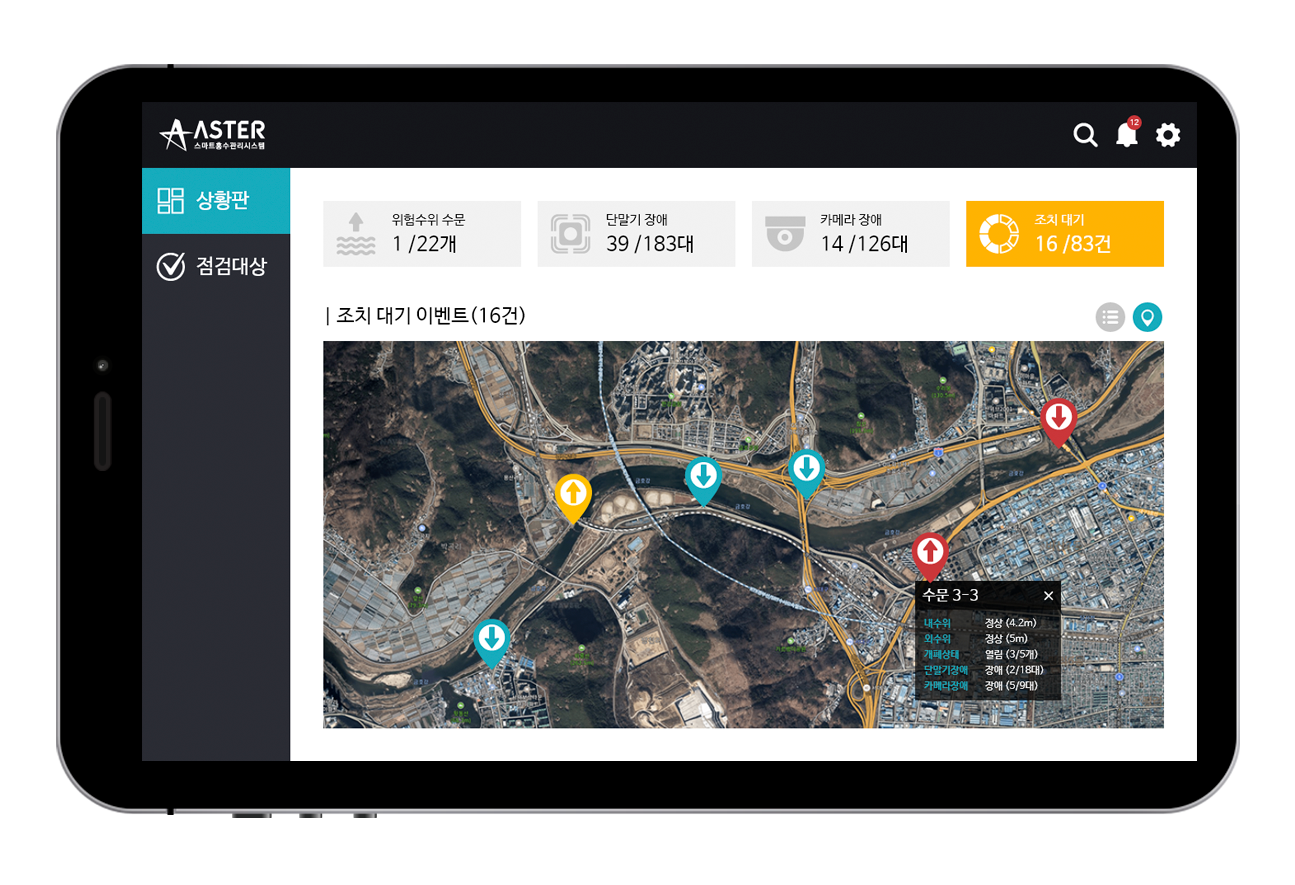 모바일 서비스 기능
- 현장 CCTV 영상 확인
- 계측 데이터 정보 확인 
- 원격단말장치 제어
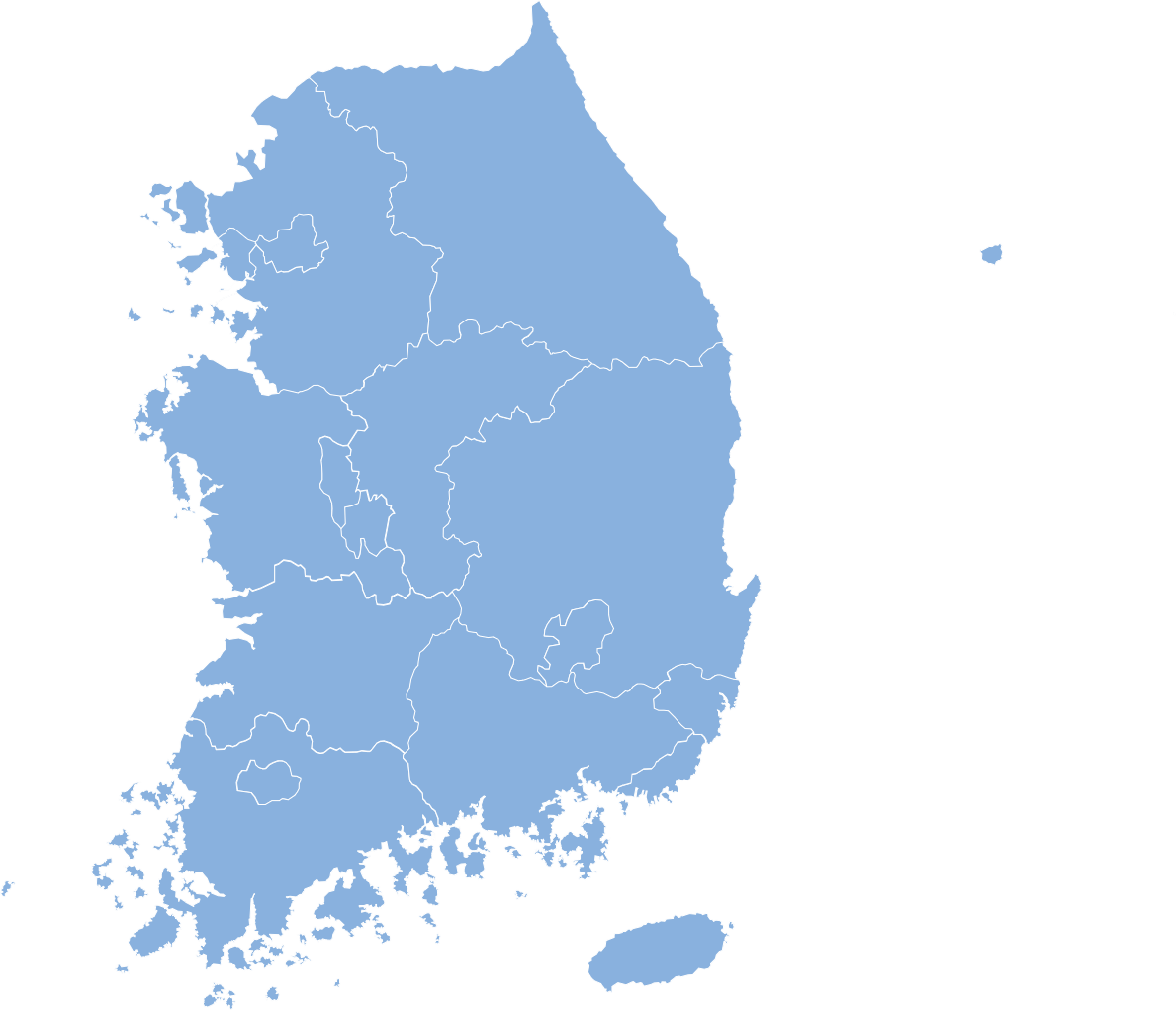 (주)네트로 주요고객
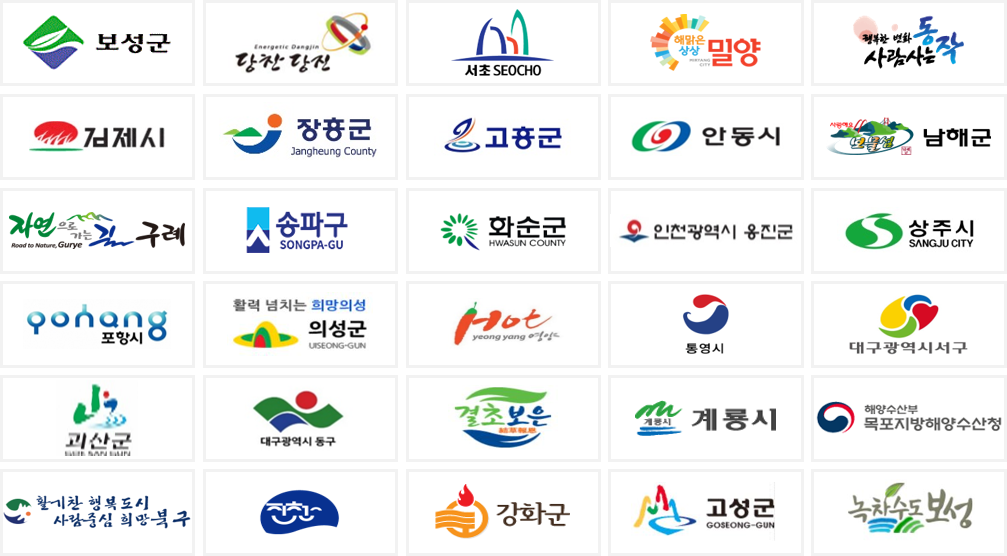 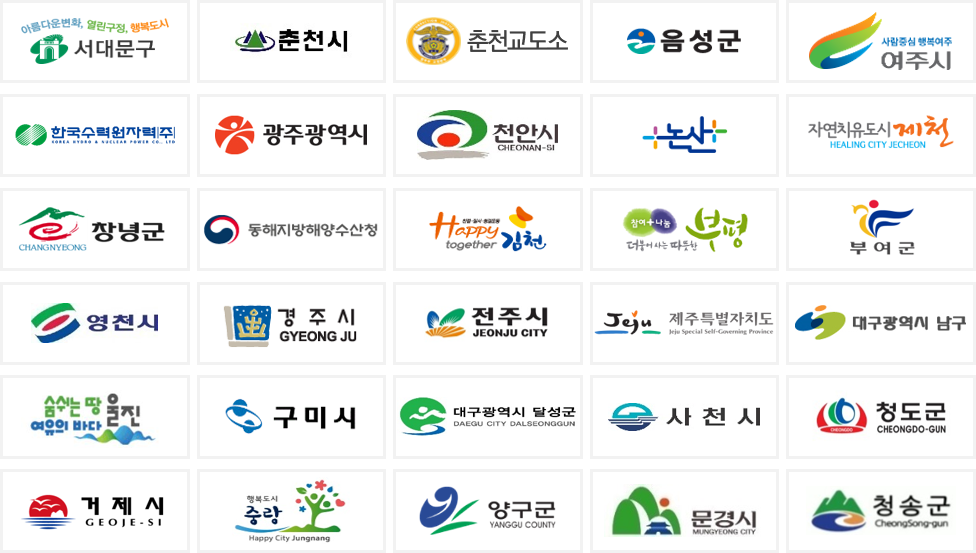 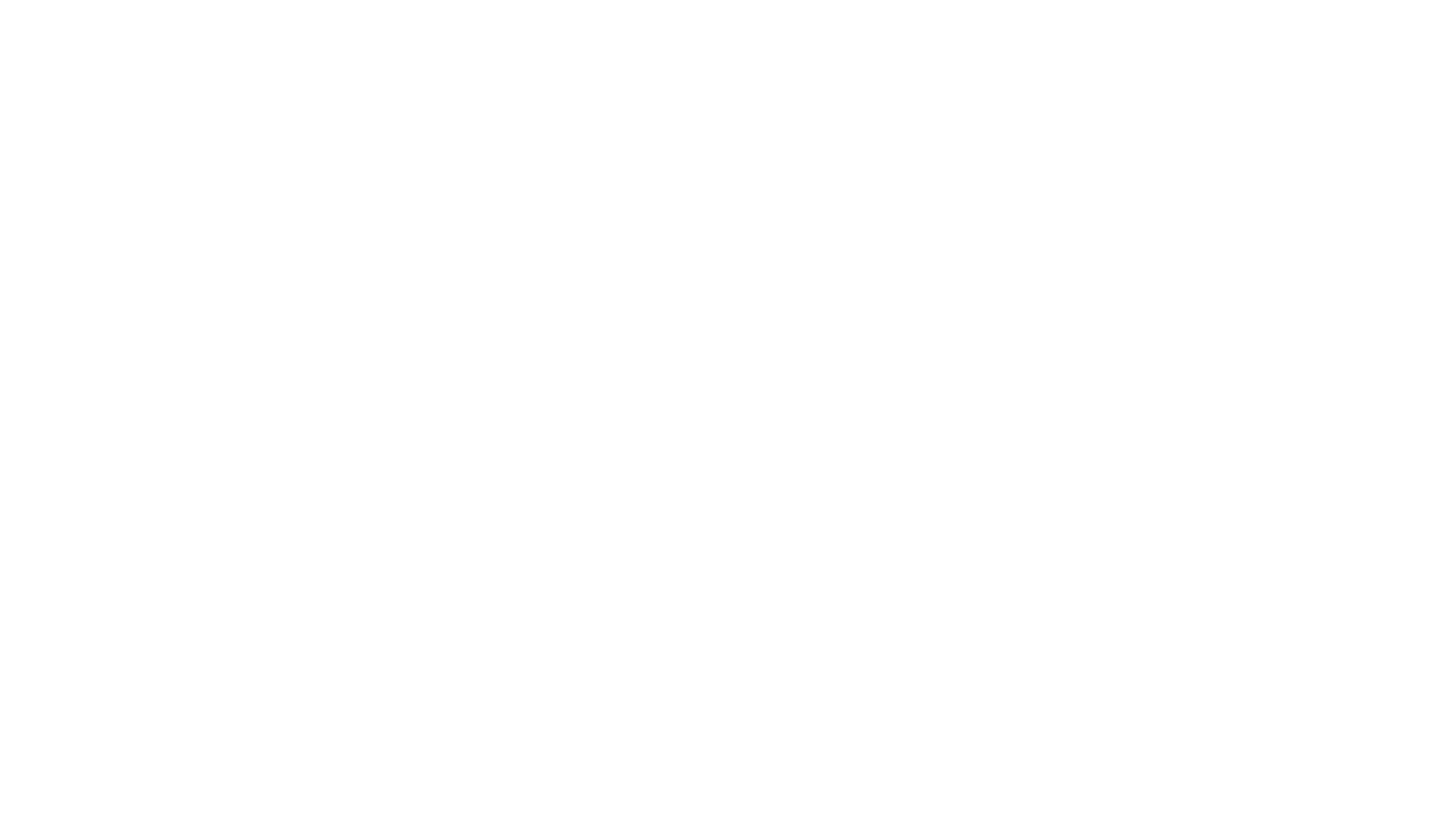 THANK YOU FOR YOUR ATTENTION